BRAVE NEW DIGITAL WORLD
2. DĚJINY VÝPOČETNÍCH STROJŮ
ARCHEOLOGIE KOMPUTACE
potřeba mechanické komputace vyvstává se vznikem komplexní společnosti 

prvním příkladem je abakus (starověká Mezopotámie, Egypt, Řecko, Čína, Řím)
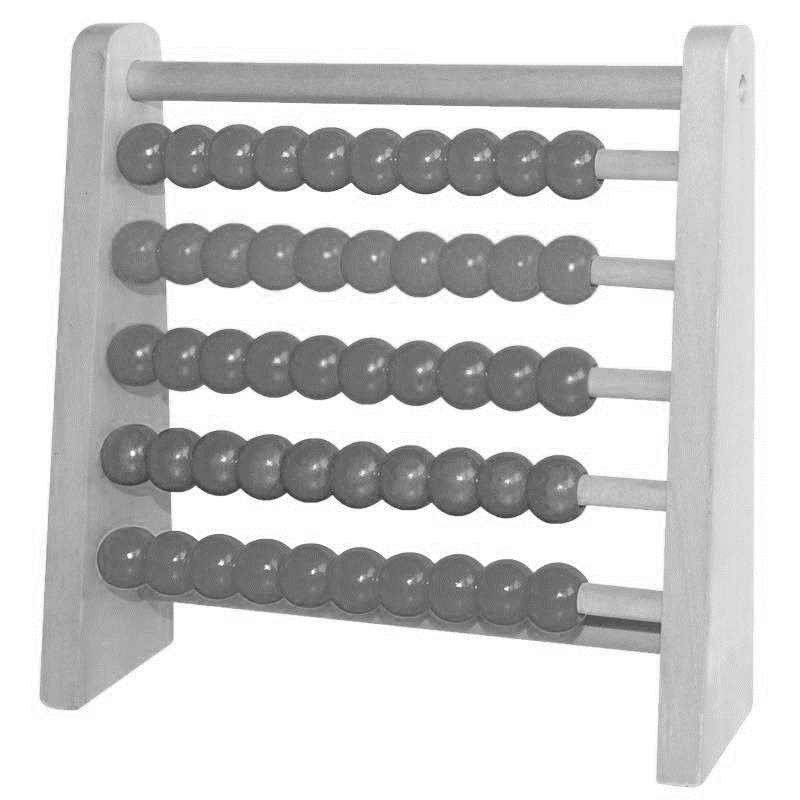 ARCHEOLOGIE KOMPUTACE
začátek rozvoje komputace v Evropě je adekvátní situovat do období vrcholné renesance

Francis Bacon představuje binární číselnou soustavu, Blaise Pascal sestrojuje mechanický kalkulátor Pascalin

komputační myšlení rozvíjí především Gottfried W. Leibniz, jehož komerční kalkulátor zvládá čtyři základní aritmetické operace
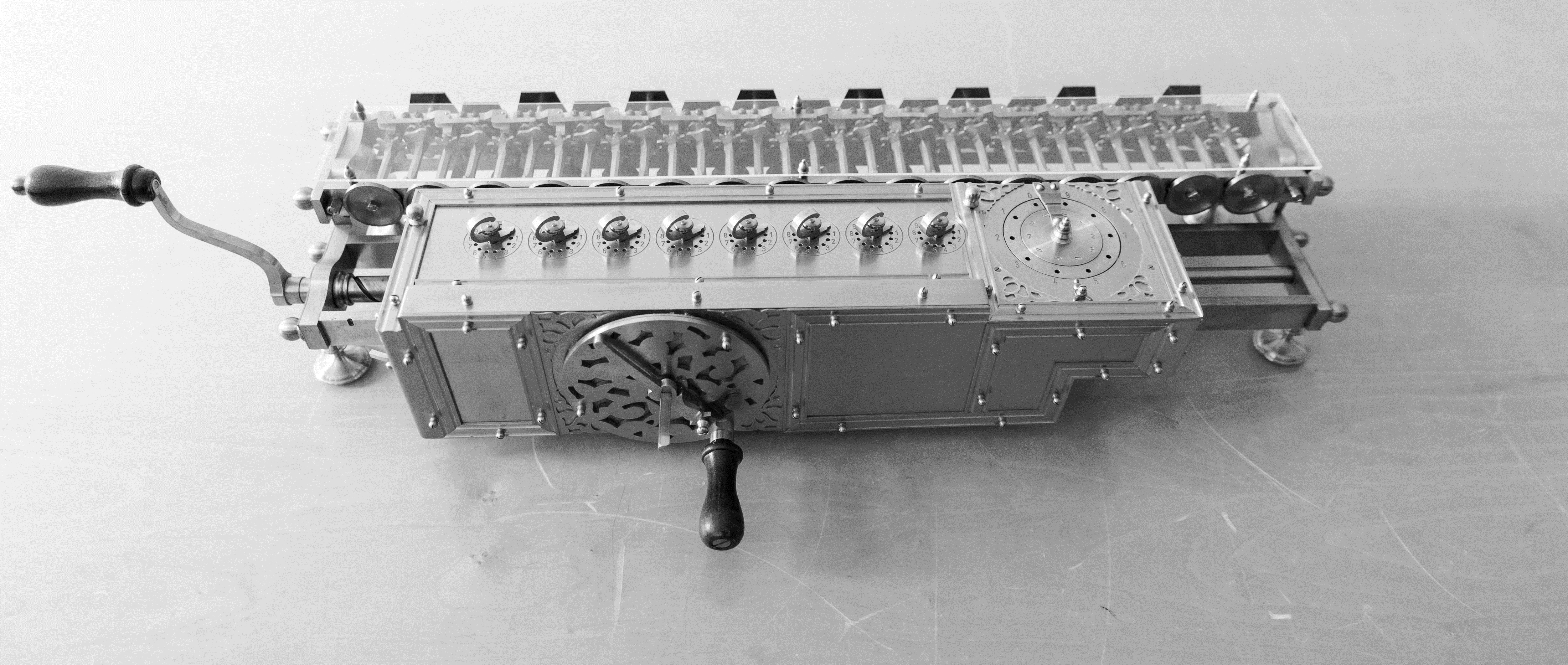 „/…/ zahrnuje aplikaci veškerého rozumu, rozsouzení každého sporu, analýzu veškerých pojmů“. 

„Počty jsou člověka nedůstojné“.                 
                                                   <Leibniz>
ARCHEOLOGIE KOMPUTACE
Charles Babbage začal v 1820‘s konstruovat Difference Engine a později Analytical Engine. Ani jeden stroj nebyl dokončen

jednalo by se o první (mechanický) počítač

Babbageovou výraznou spolupracovnicí byla Ada Lovelace, „první programátor“
ARCHEOLOGIE KOMPUTACE
Herman Hollerith v 1880‘s sestrojil tabulační stroj využívající děrné štítky. Ten pak zazářil při americkém sčítání lidu

tabulační stroj získal zlatou medaili na světové výstavě a začal být využíván vládami i korporacemi

z Hollerithovy firmy Tabulating Machine Company se v roce 1924 stala IBM
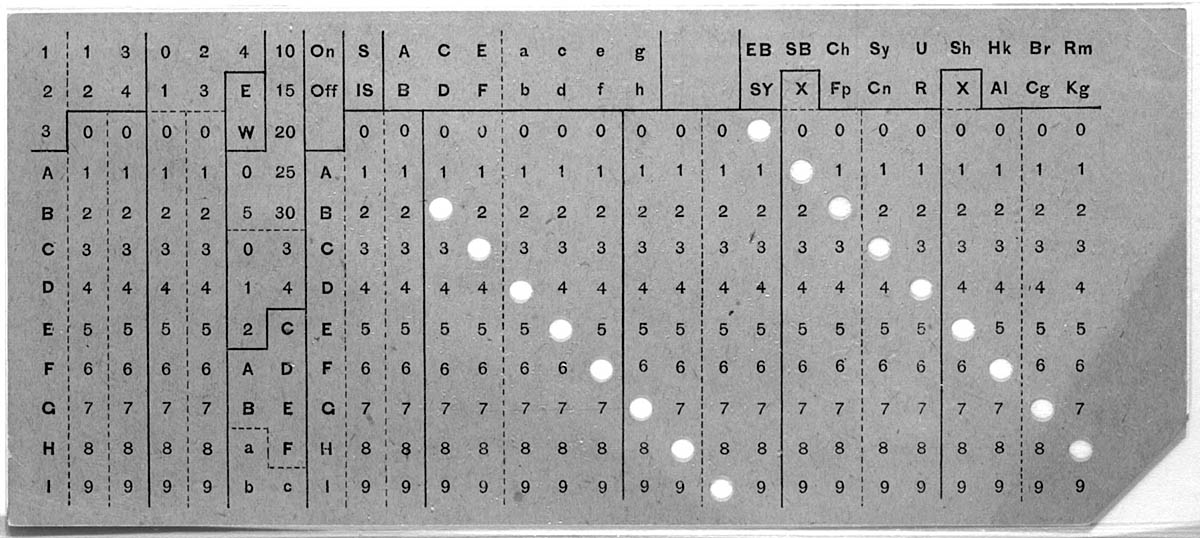 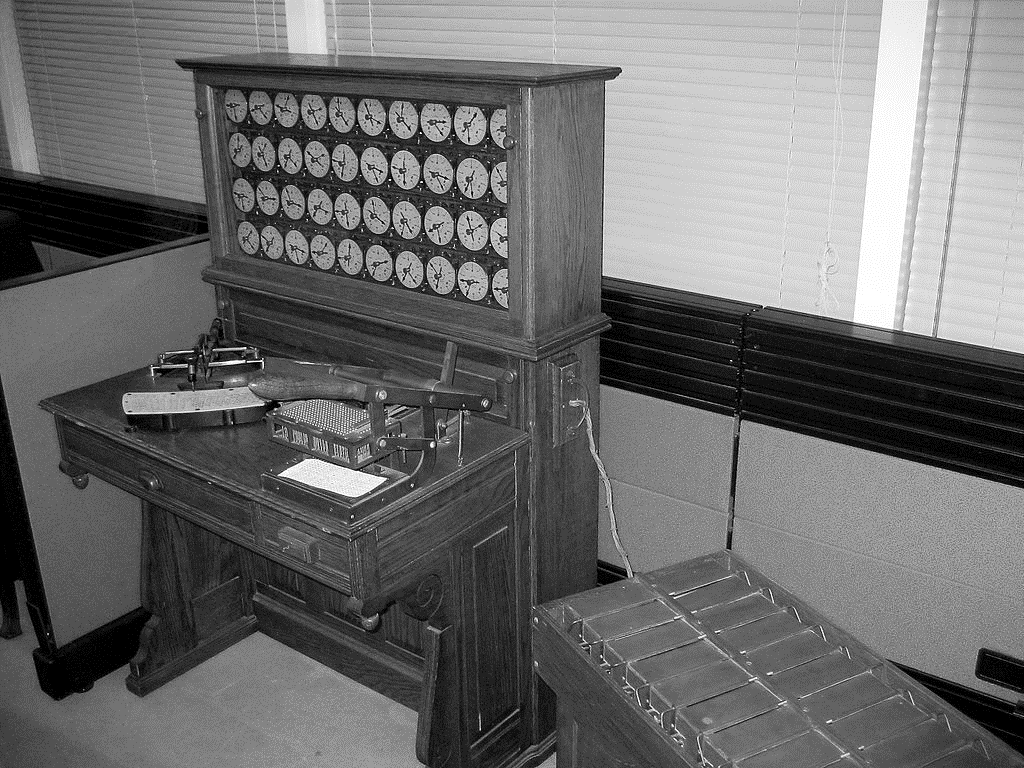 POČÍTAČE (BOOLE A SHANON)
práce matematika George Boolea (19. stol.) spojují matematiku a logiku, prostředkem se stává binární počet

logická  tvrzení (některá z nich) jsou matematicky vyjádřitelná, jsou vyčíslitelná

Claude Shanon ukazuje, že boolovská algebra může být pomocí elektromechanických spínačů mechanizována
POČÍTAČE (TURING)
David Hilbert a otázky stran formálních systémů (1928); úplnost, konzistence a potvrditelnost 

Turingův stroj: 
myšlenkový experiment stran rozhodovacího problému.  
neexistuje algoritmus, který by dokázal stanovovat pravdivost tvrzení (nedokáže stanovit vyčíslitelnost)
s dostatkem času a paměti může být strojem vykonán jakýkoliv jiný algoritmus (tzv. turingovská úplnost)
POČÍTAČE (V ENCIKLOPEDIÍCH)
elektronické, digitální stroje, pracující ve dvojkové soustavě, jež mohou být naprogramovány k provádění matematických a logických operací

elektronické, digitální stroje, pracující ve dvojkové soustavě, jež mohou být naprogramovány k provádění matematických a logických operací

stroje, které mohou být naprogramovány k tomu, aby automaticky vykonávaly aritmetické a logické operace
POČÍTAČE NULTÉ GENERACE
jako nultou generaci označujme elektromechanické programovatelné stroje fungující na bázi relé

jsou spjaty s vojenským snažením v období 2WW

německý Z3, americký ASCC (Harward Mark 1)

byly poruchové (nízká životnost relé) a materiálově náročné
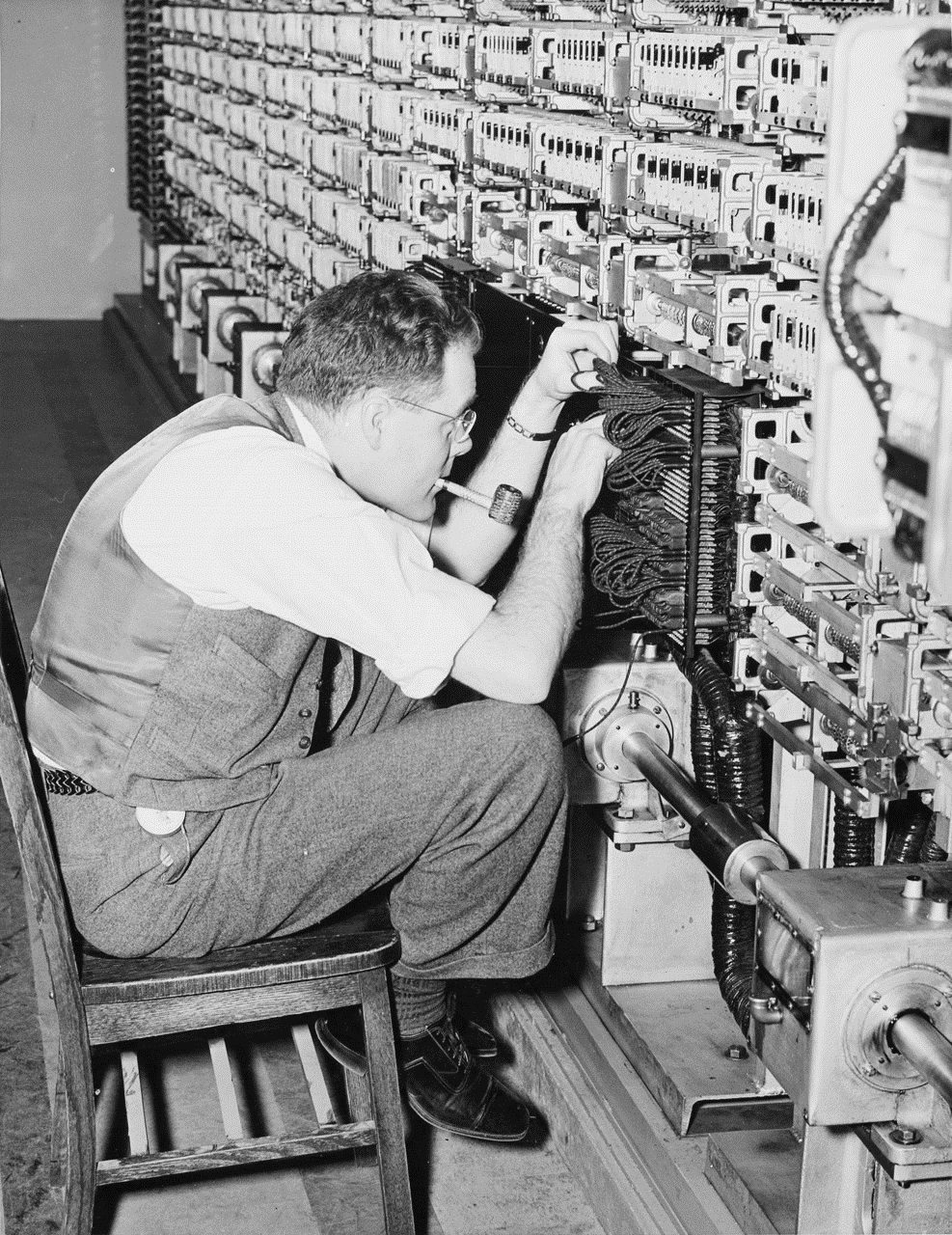 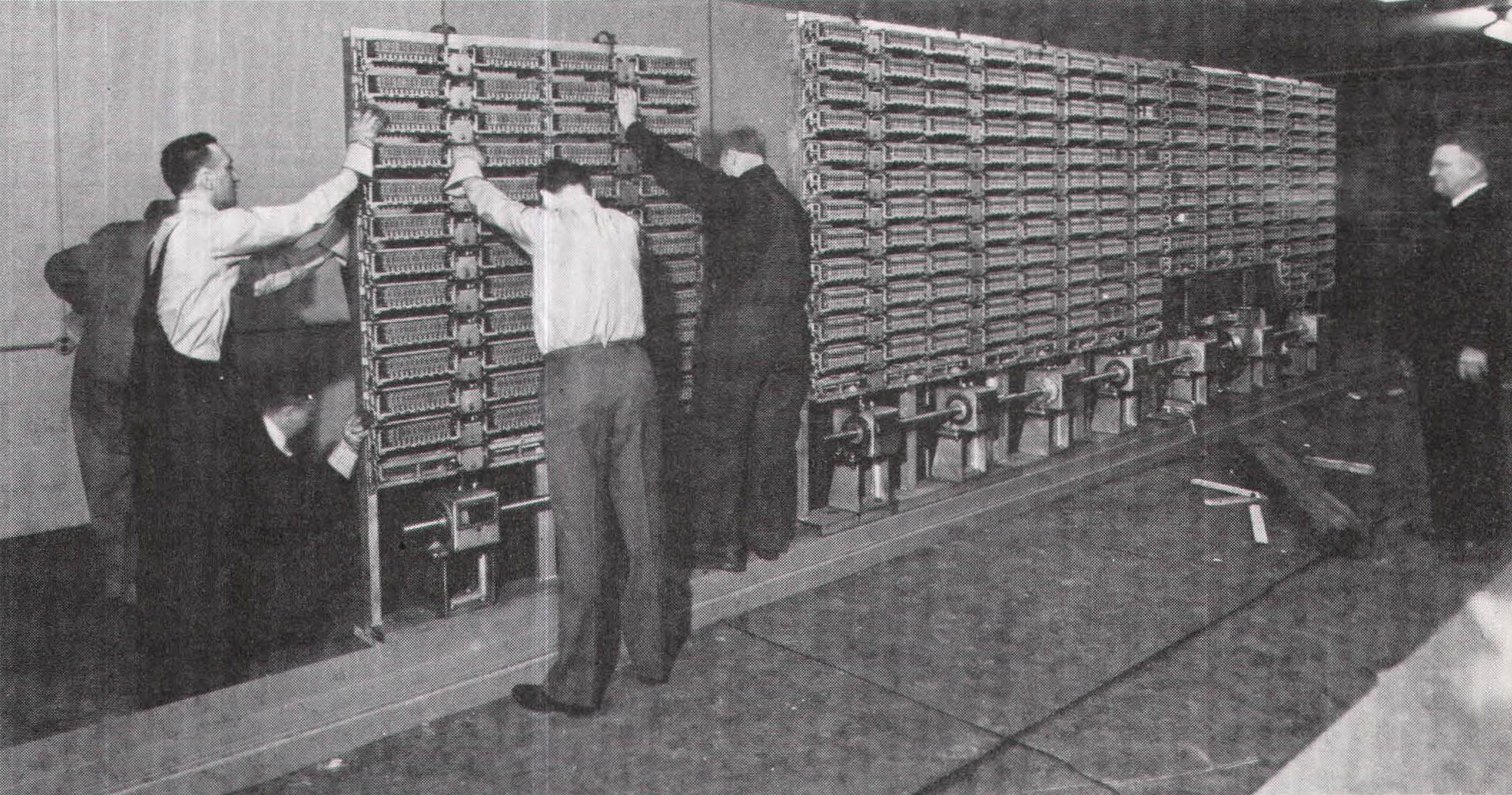 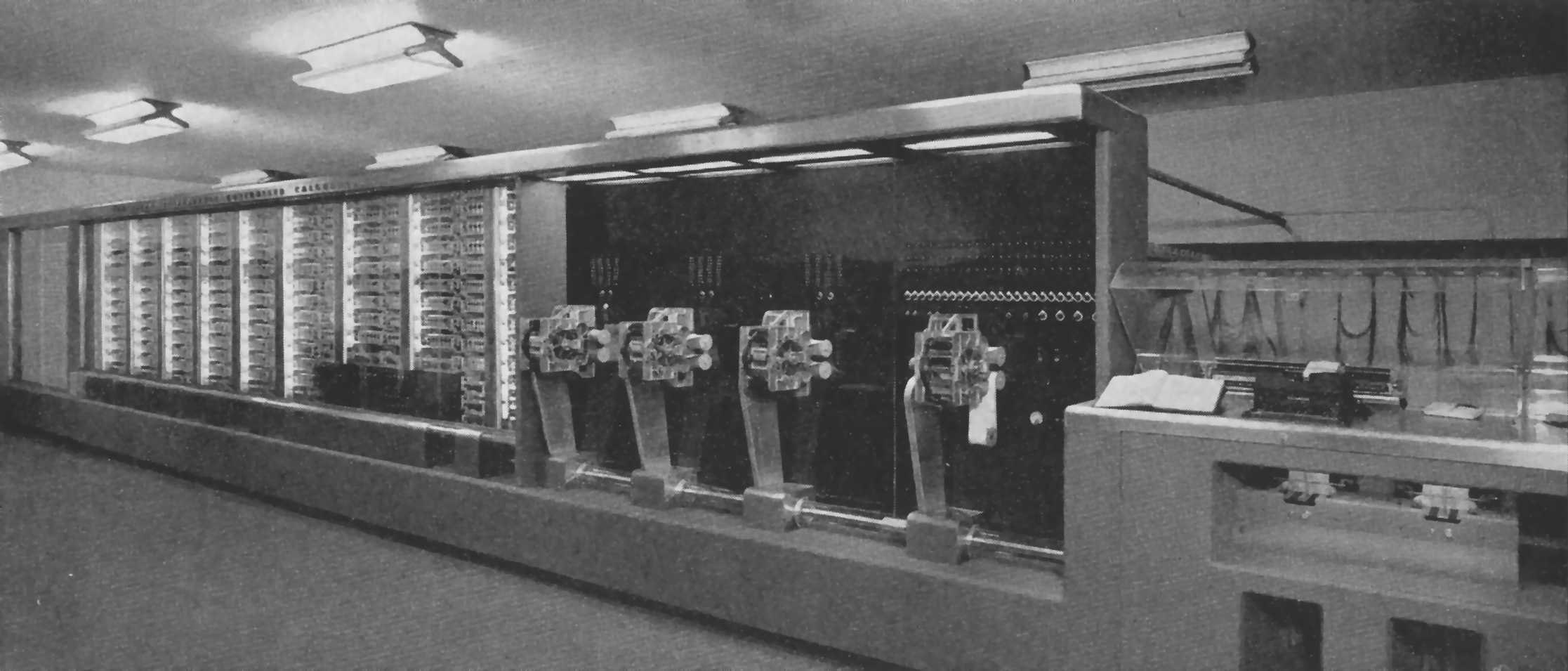 POČÍTAČE PRVNÍ GENERACE
první generace je charakteristická využitím elektronek

elektronky mají vyšší životnost než relé, jsou energeticky méně náročné a jejich operační frekvence je mnohem vyšší

počítače první generace vznikly rovněž během 2WW

americký ENIAC, britský Colossus
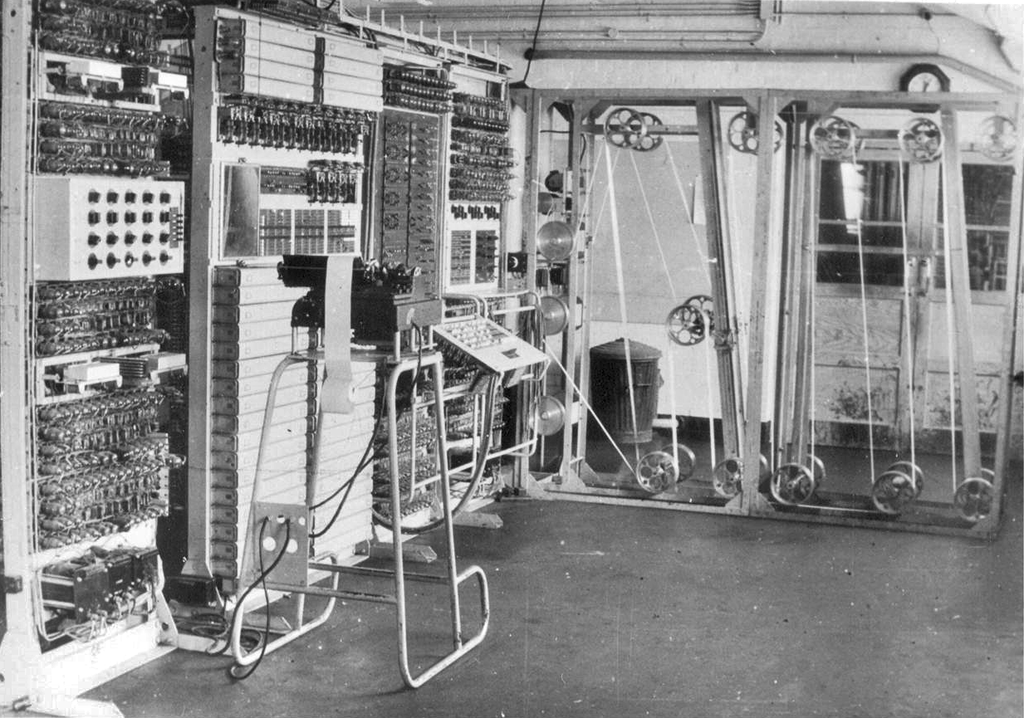 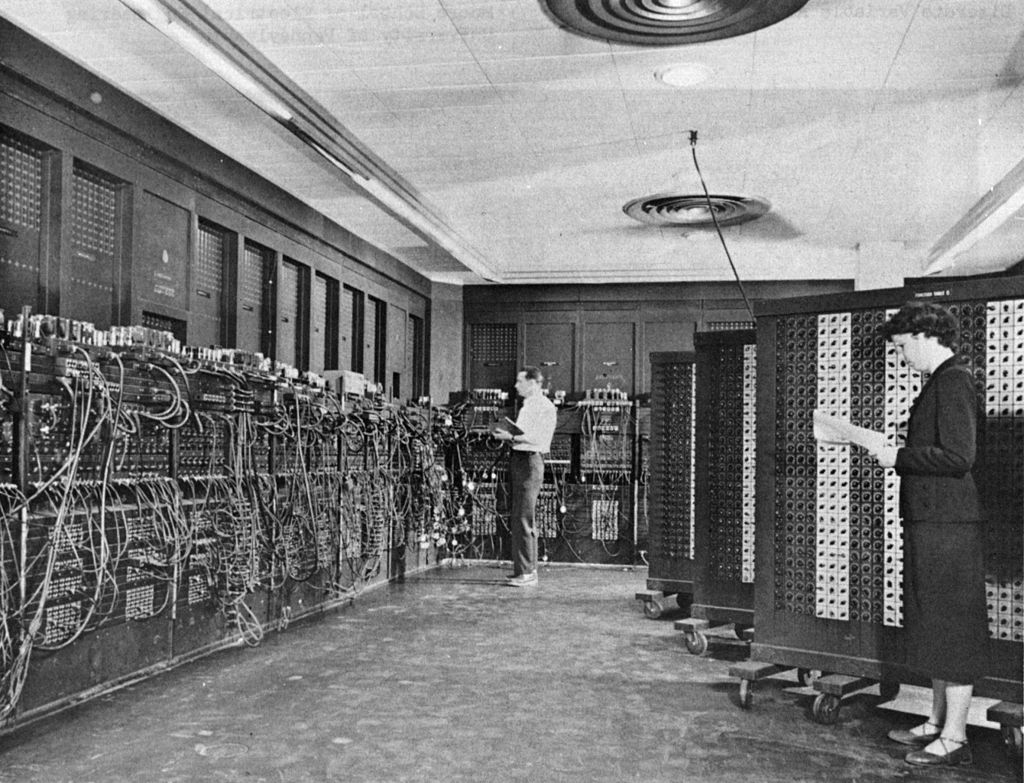 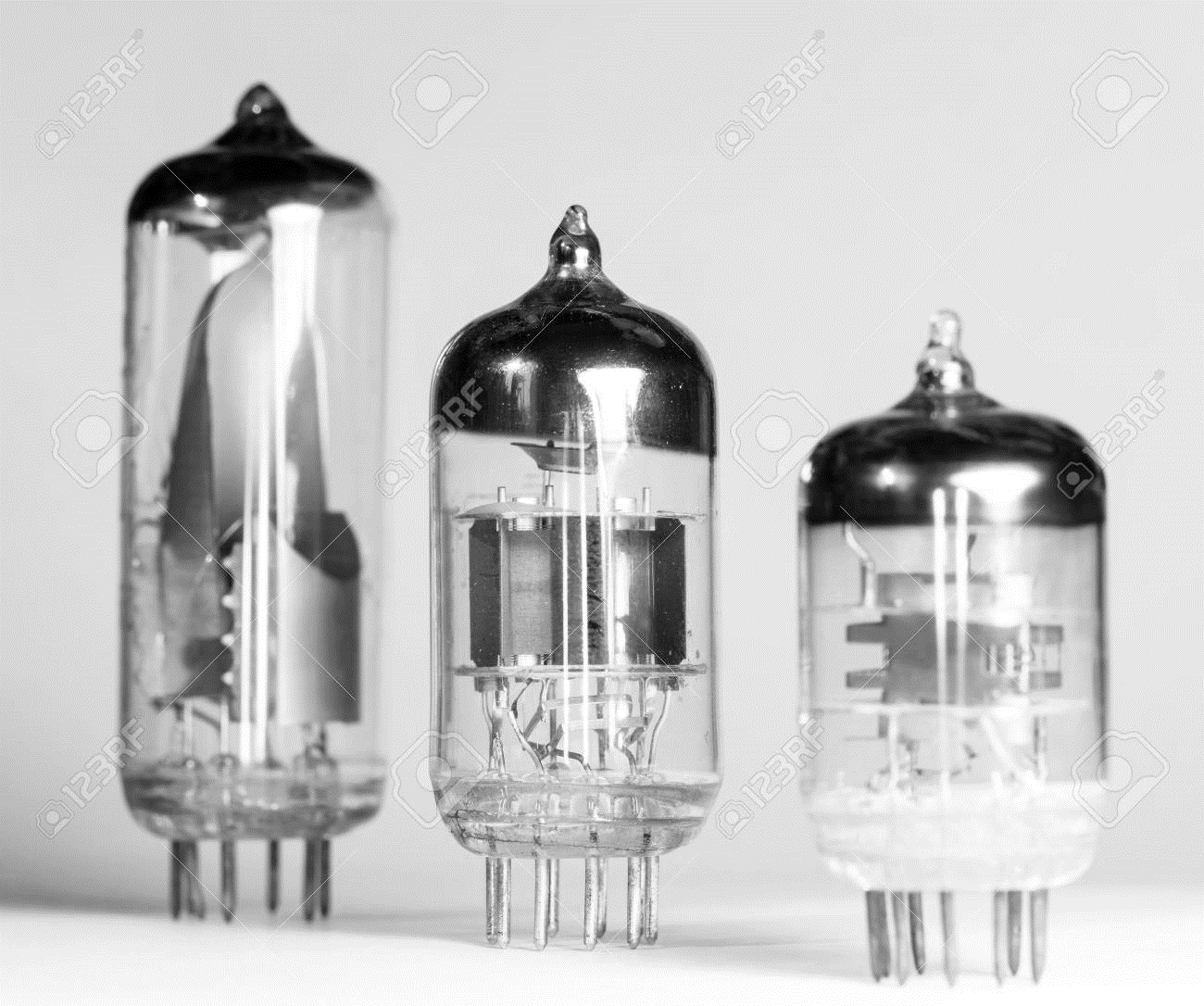 POČÍTAČE DRUHÉ GENERACE
druhá generace staví na využití tranzistorů 

tranzistory byly vyvinuty v r. 1947, ty z křemíku až v r. 1954 

miliony sepnutí za minutu, energeticky mnohem méně náročné než elektronky, výrazně levnější, umožňující zmenšování rozměrů

komercializace – IBM 608, IBM 1620, Elea 9003
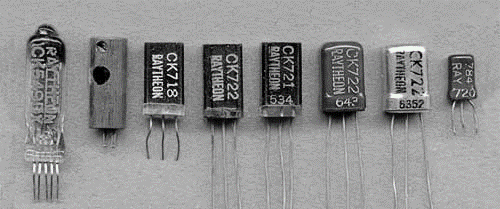 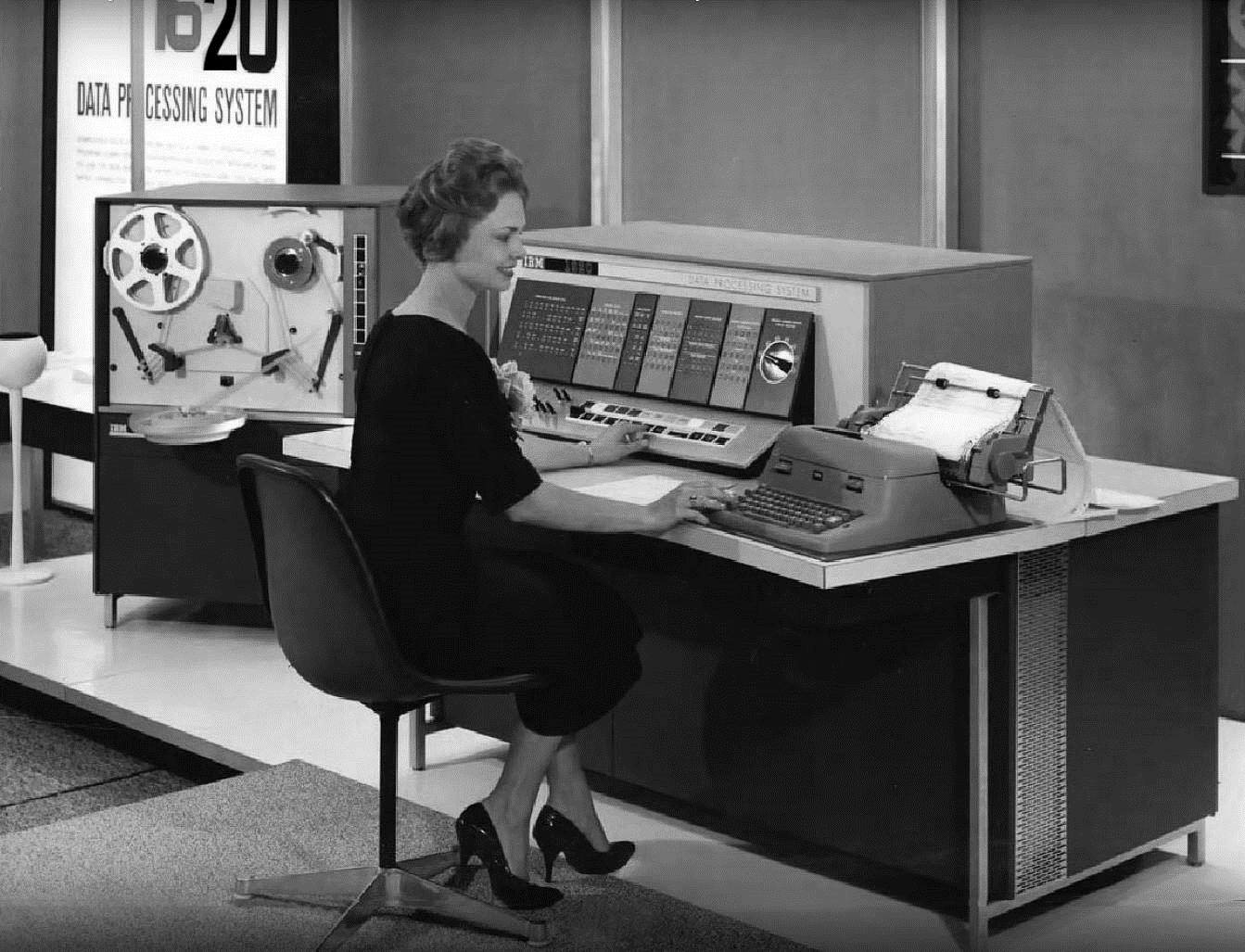 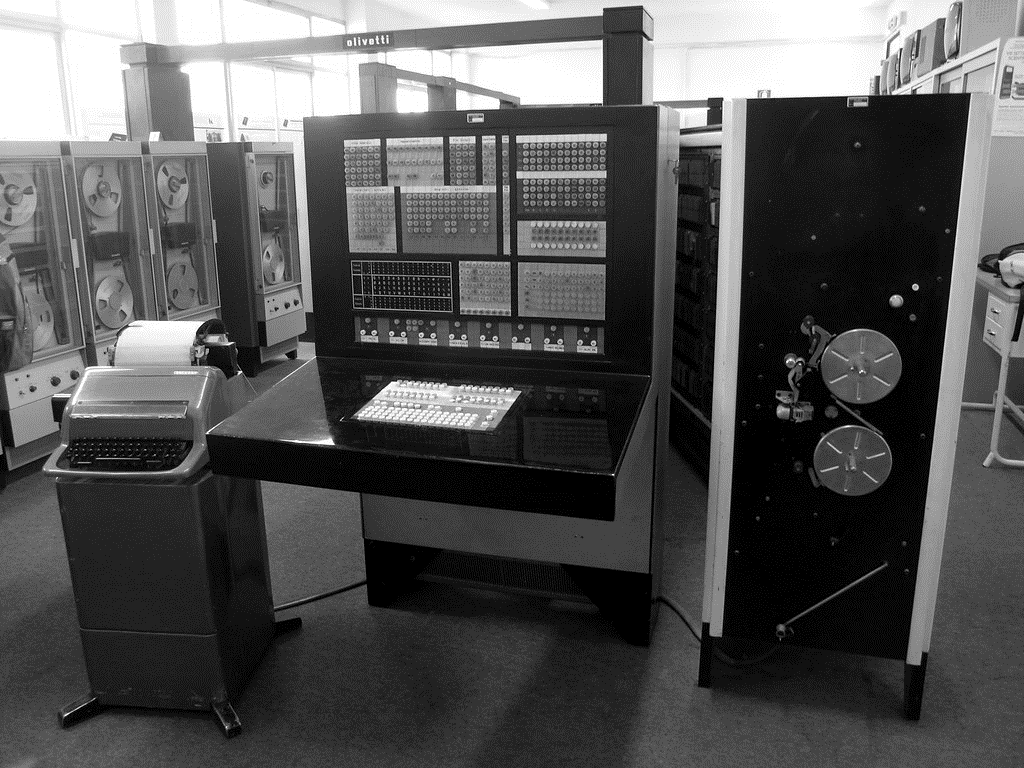 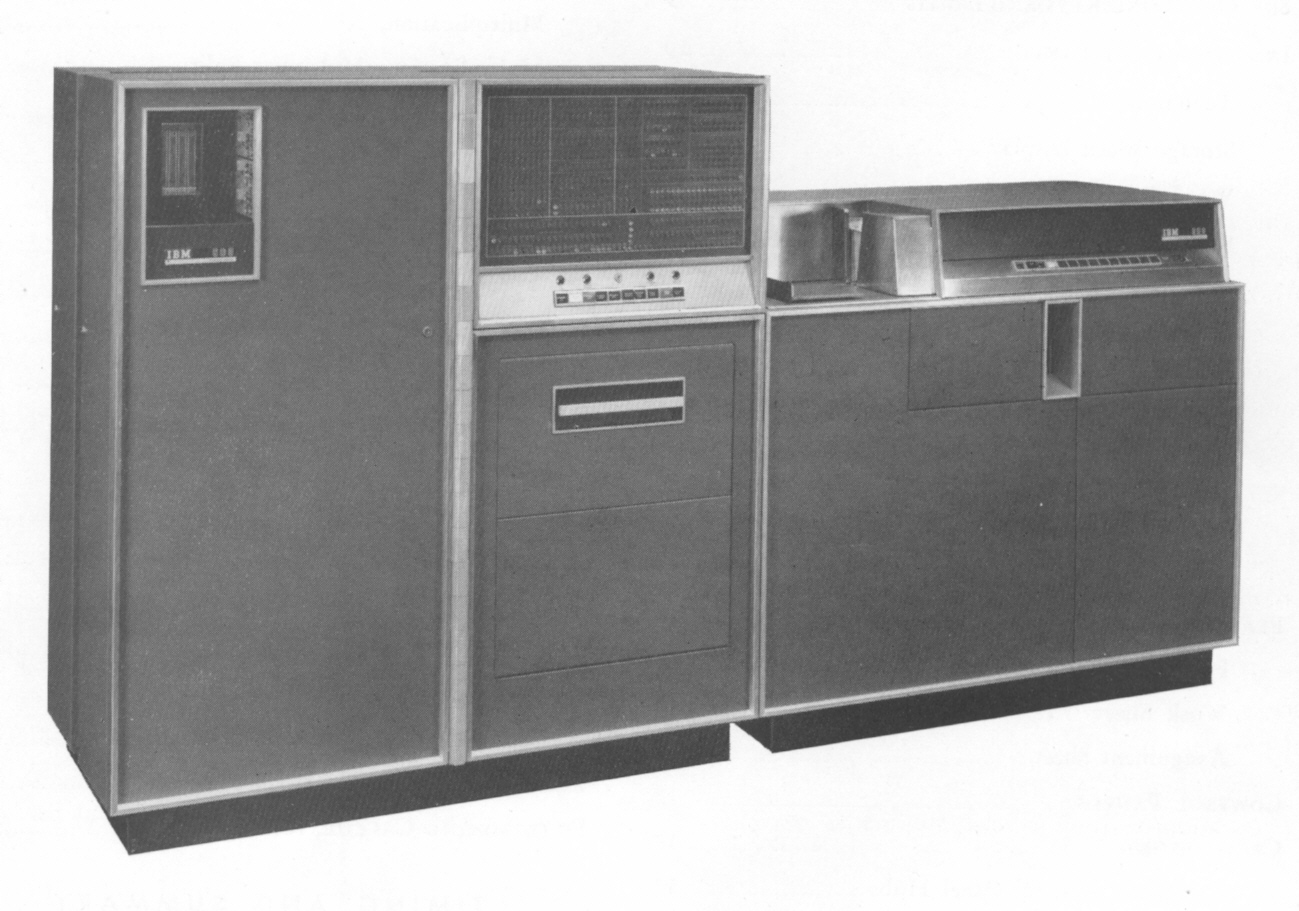 POČÍTAČE TŘETÍ GENERACE
jejich středobodem jsou integrované obvody (ICs) 

ICs řeší problém mohutnění sestav z diskrétních komponentů

prakticky ve stejnou dobu s nimi přichází Texas Instruments (Kilby) a Farchild Semiconductors (Noyce)

technika fotolitografie zajišťuje přenos komplexních vzorů na ICs

IBM 360, PDP-8, AGC (Apollo Guidance Computer)
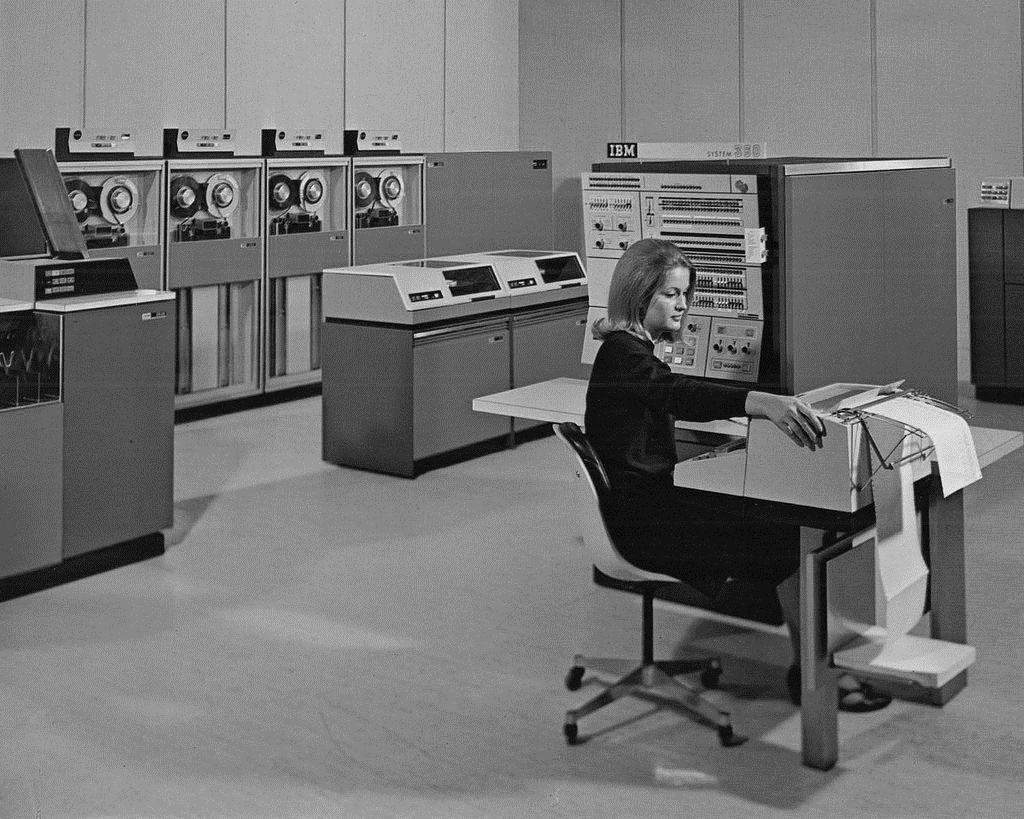 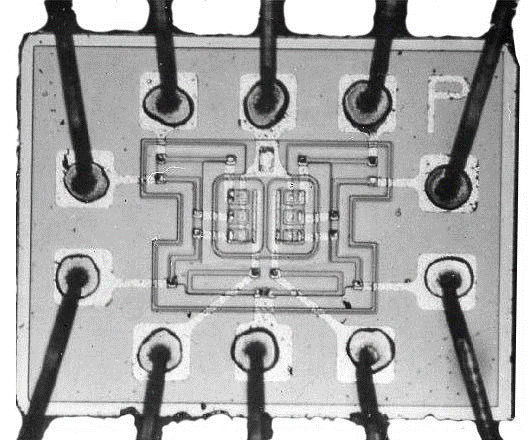 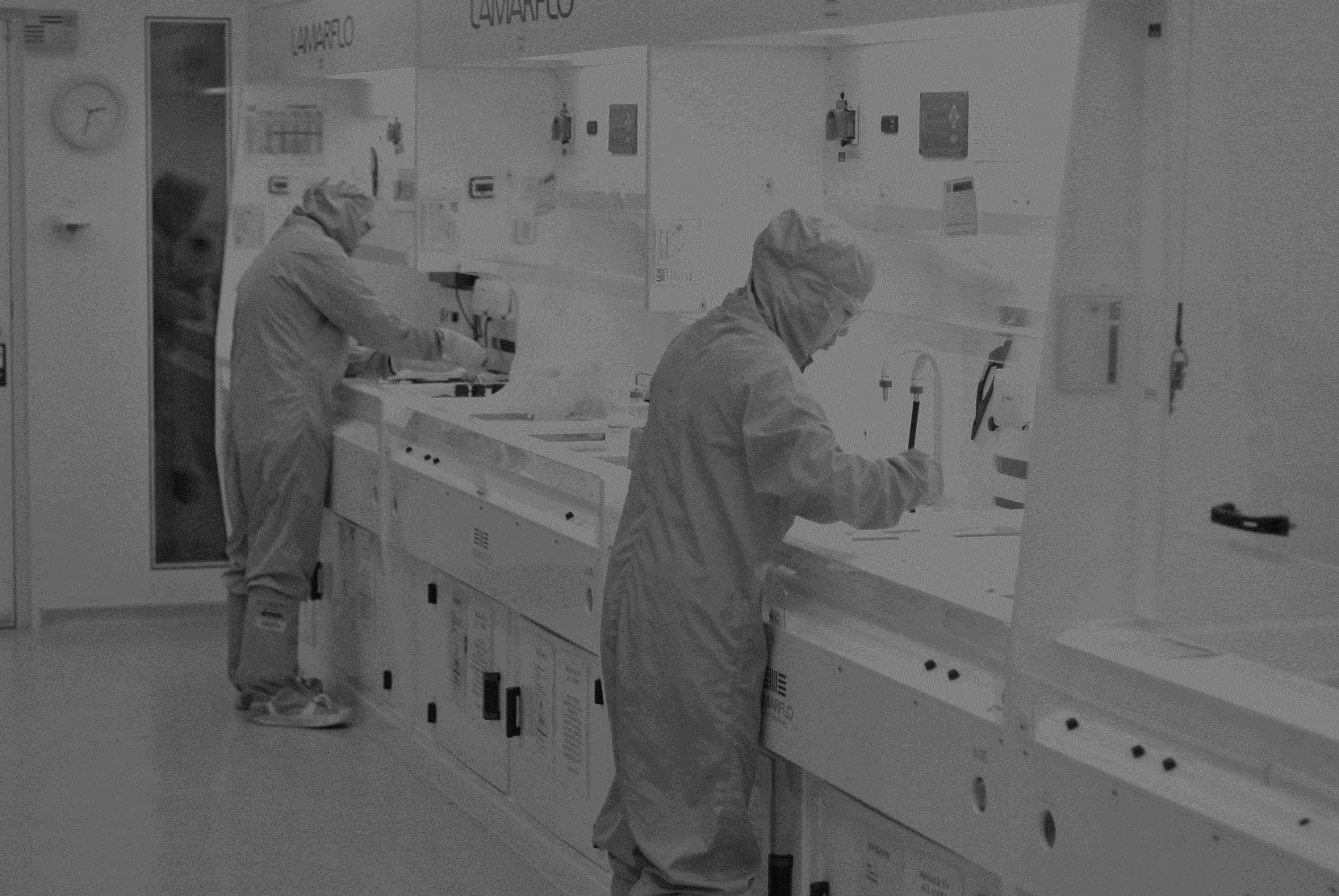 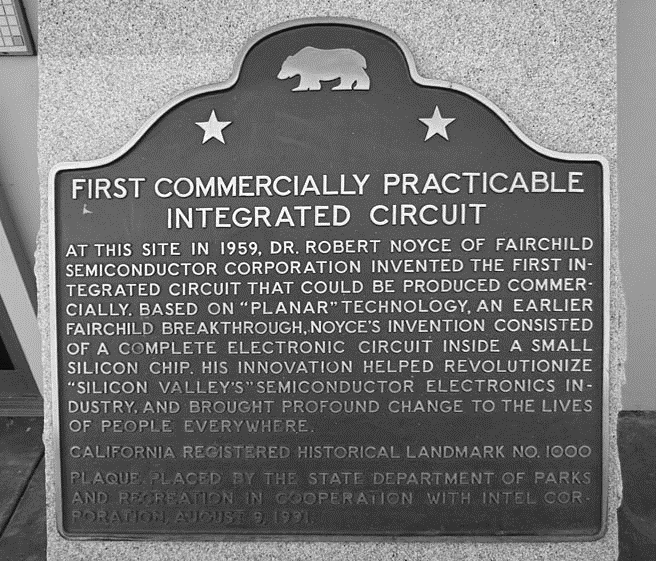 MOOREŮV ZÁKON
v článku Cramming more components onto integrated circuits (1965)

počet tranzistorů, které mohou být umístěny na integrovaný obvod, se při zachování stejné ceny zhruba každých 18 měsíců zdvojnásobí.

Mooreův zákon není zákonem ve smyslu přírodních věd, je pouze extrapolací vyvozenou z relativně krátkého pozorování 

„náboženství“ technologického sektoru
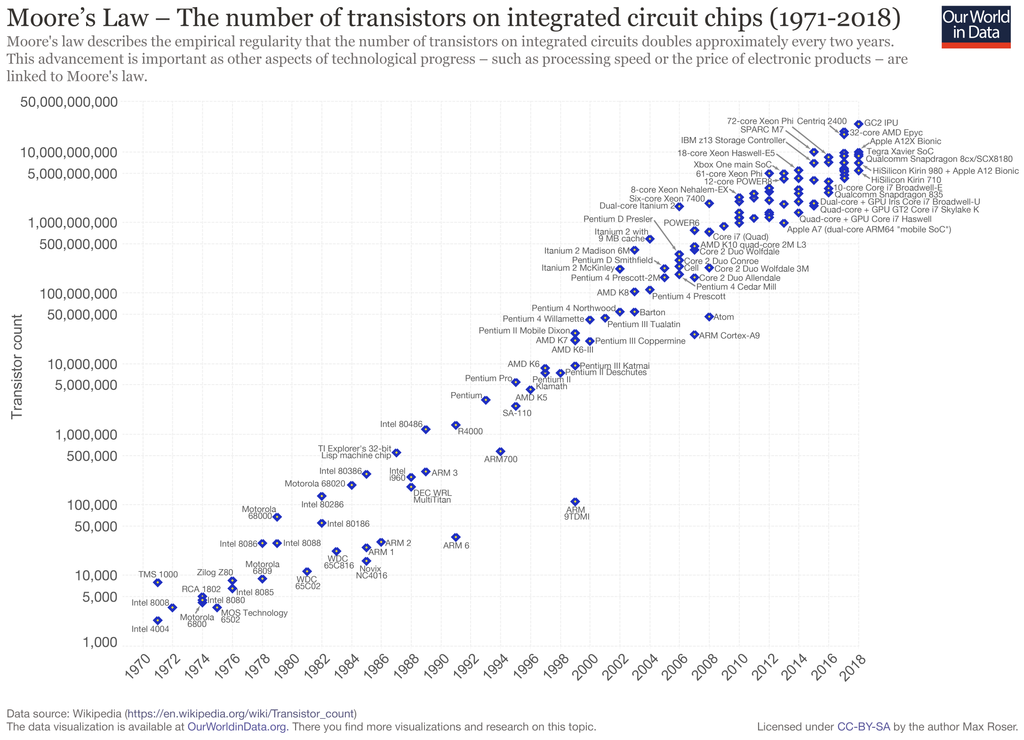 POČÍTAČE ČTVRTÉ GENERACE
základem čtvrté generace je mikroprocesor (CPU v rámci jednoho univerzálního IC) 

první komerční mikroprocesor v r. 1971 vyvíjí Intel (model C4004), SW může jít nad HW

se zmenšováním rozměrů počítačů, přichází zcela nová třída zařízení

Altair 8800, „1977 trinity“ – Apple II, TRS-80, Commodore Pet
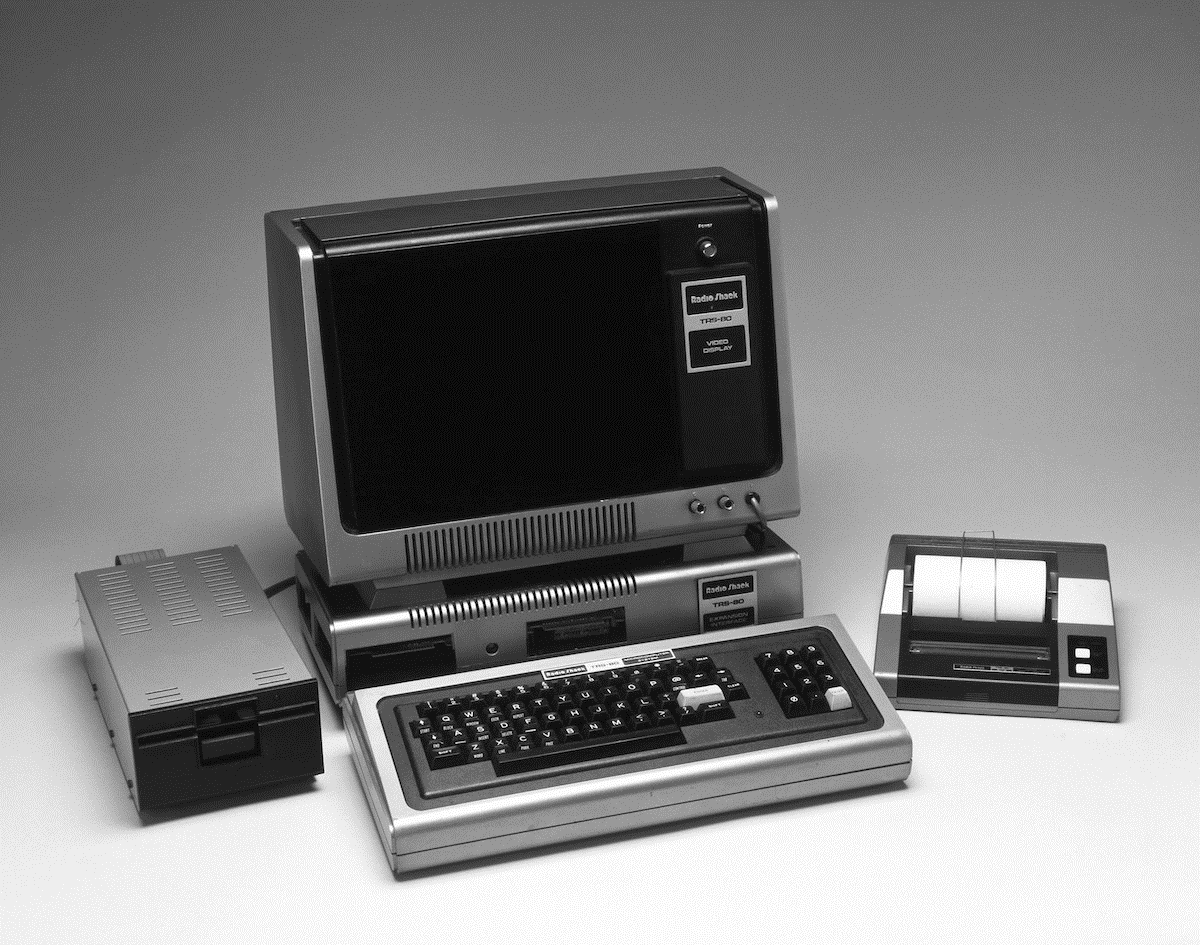 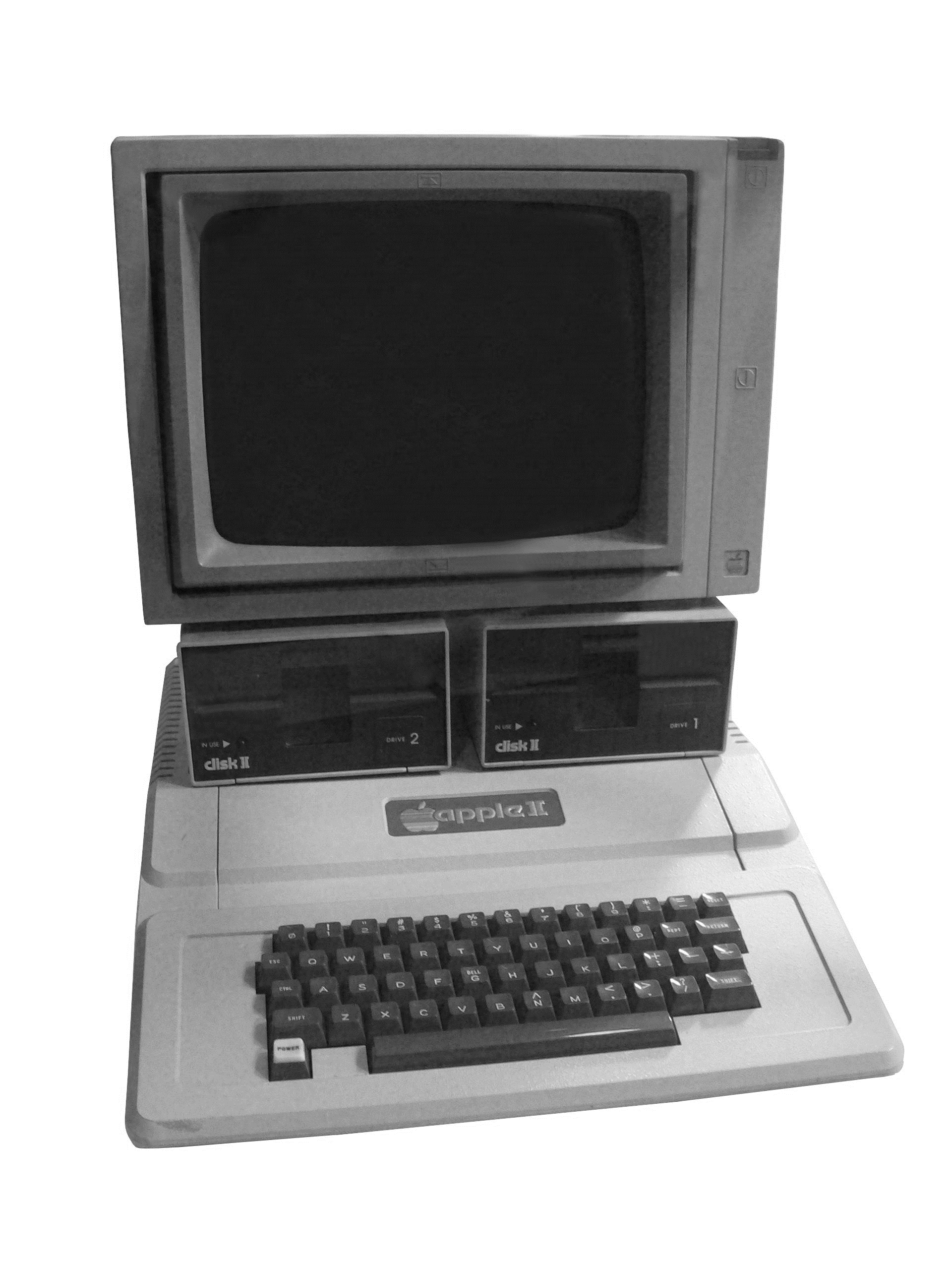 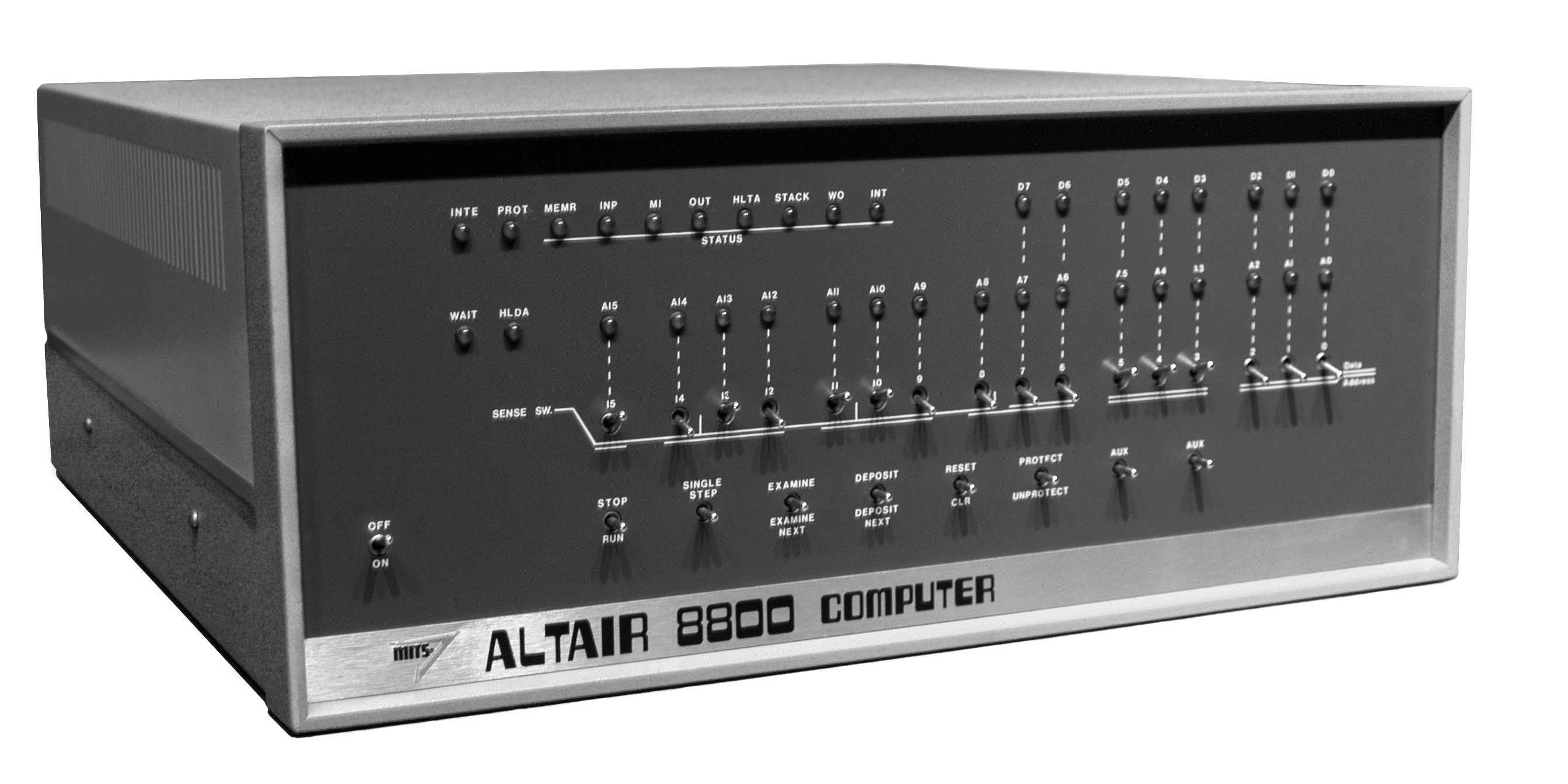 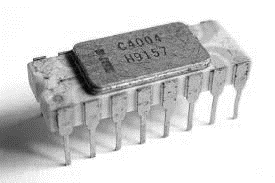 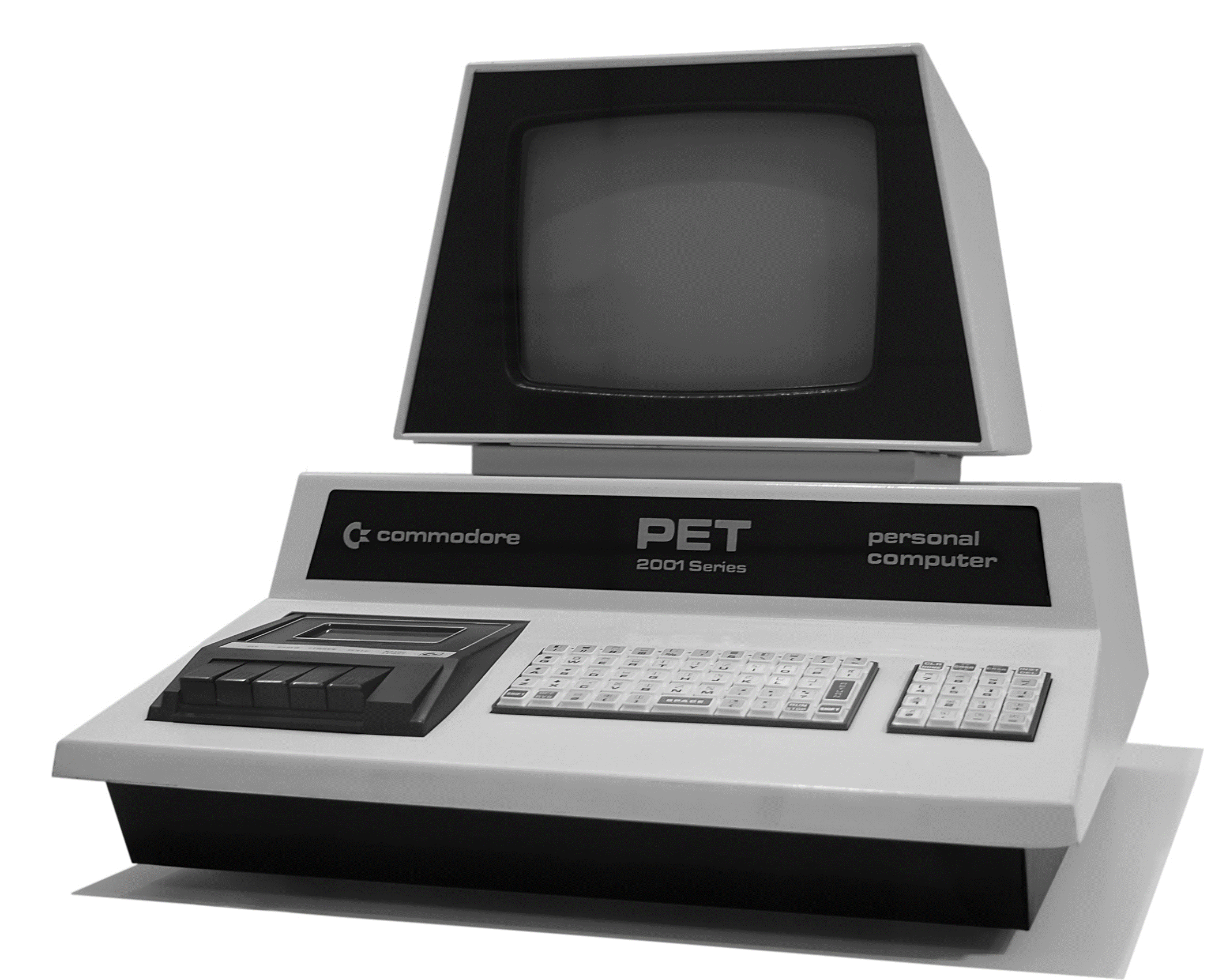 ZOBRAZOVÁNÍ
zobrazování na monitoru se objevuje na přelomu 50‘s a 60‘s (PDP-1, Sketchpad, Spacewar!), prim ale hraje ještě dlouho papír (teletype)

limitaci zobrazování představuje především množství dat, určitým řešením je ASCII (charakter generator) či vektorová grafika 

bitmapová grafika je funkčně realizovatelná až s hardwarovým pokrokem na začátku 70‘s, prosazuje se ale ještě později
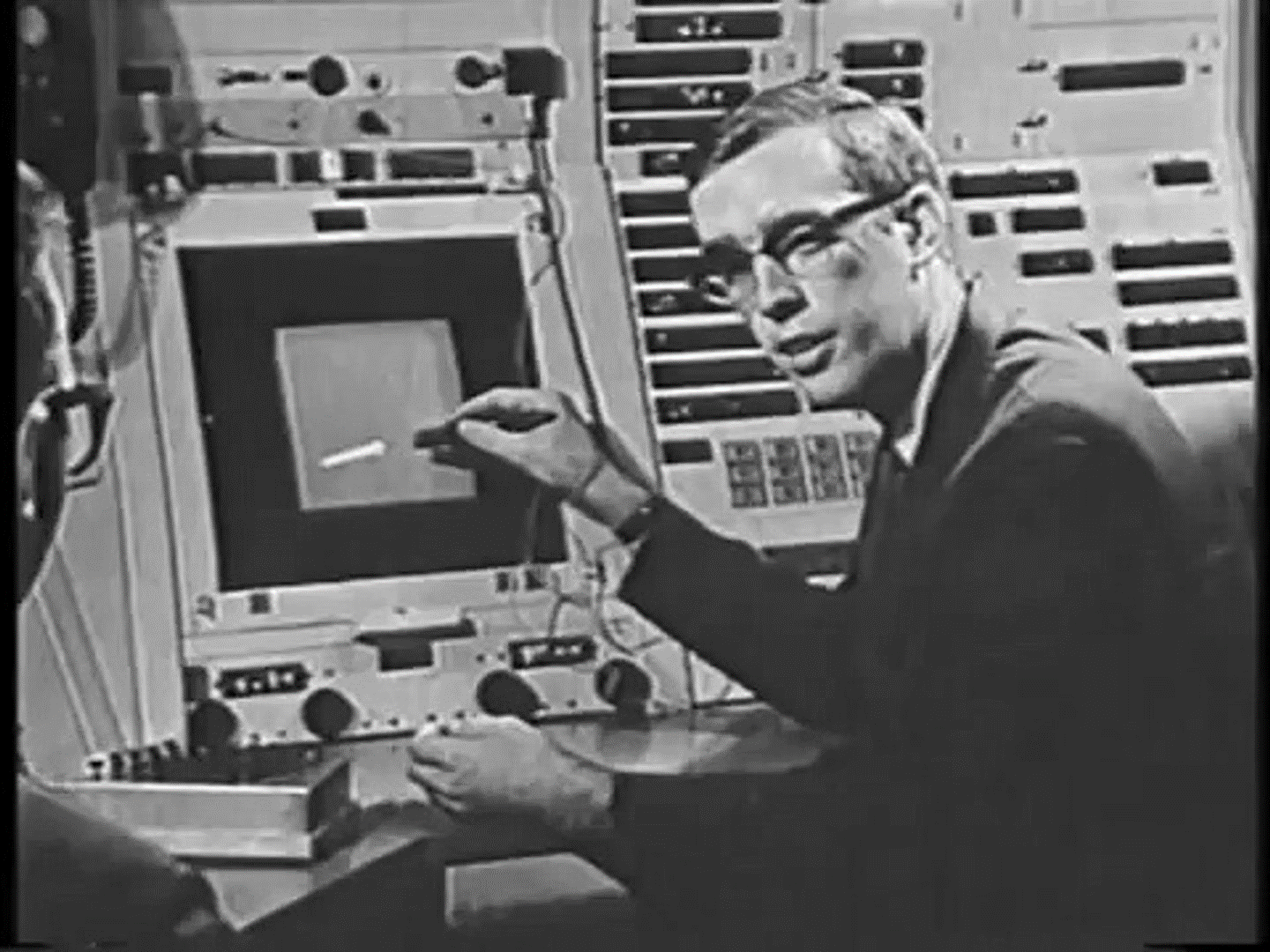 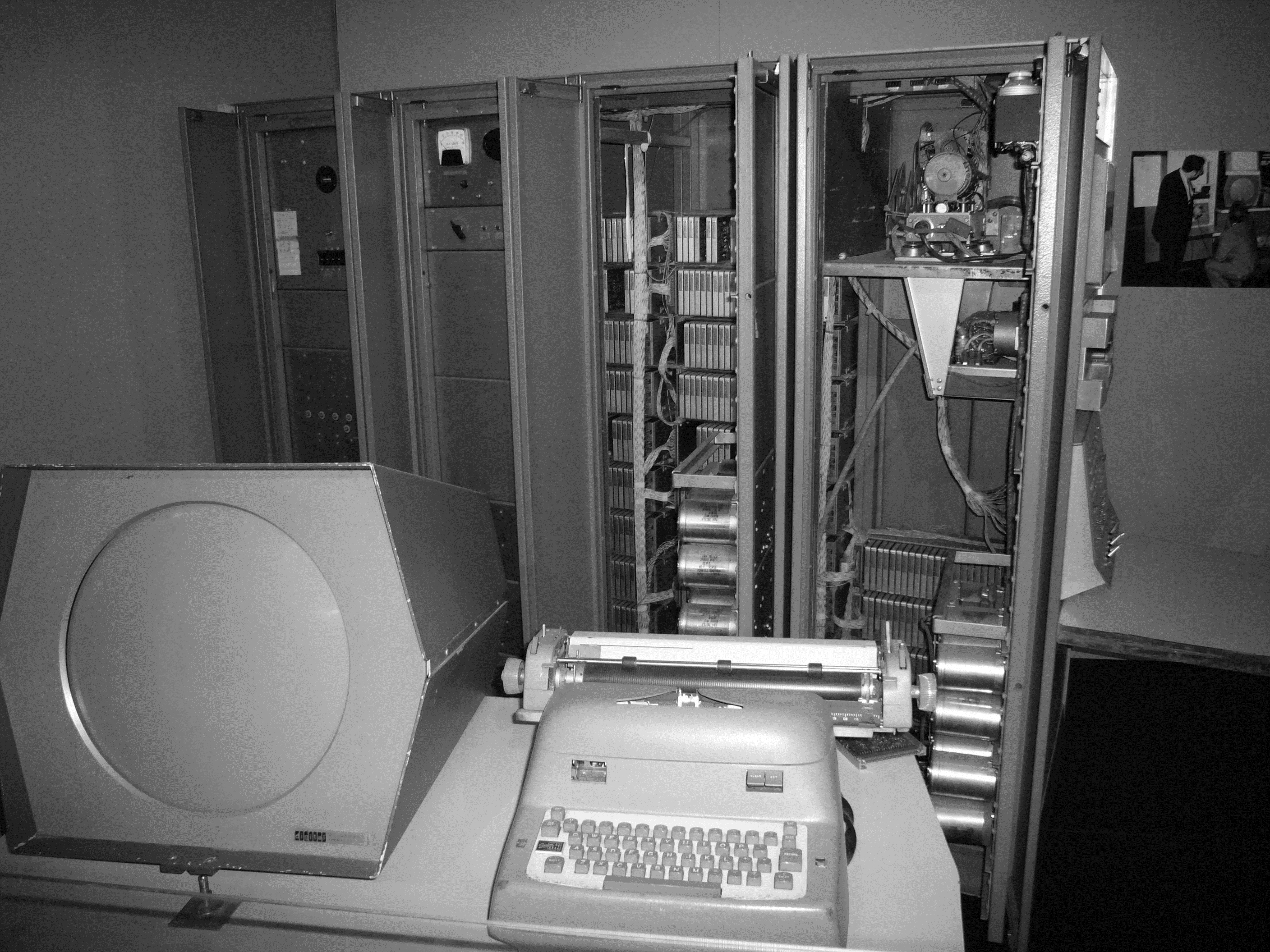 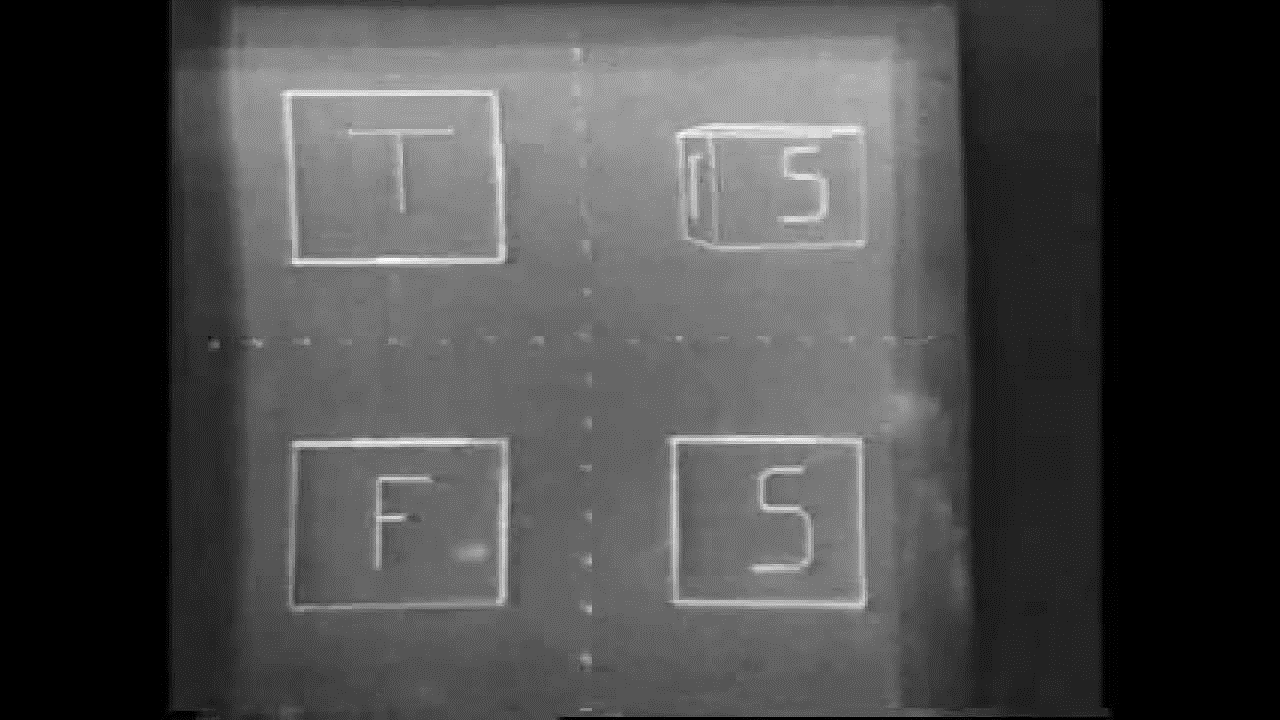 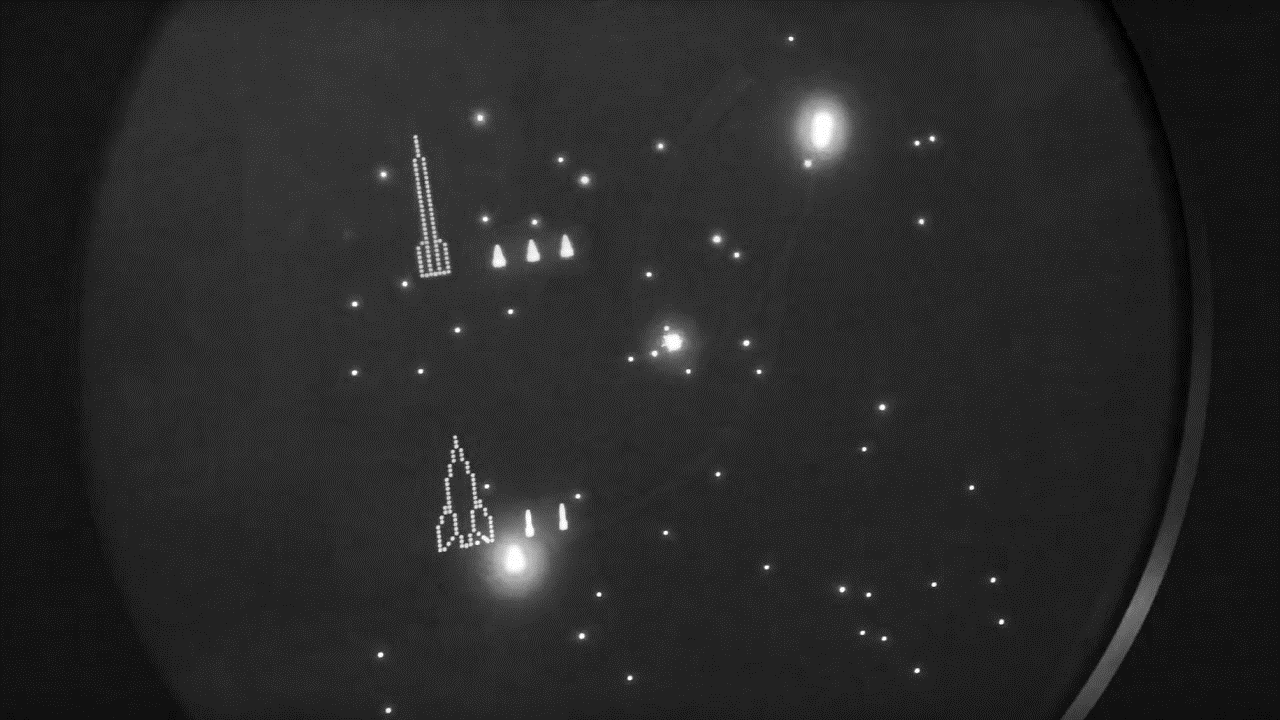 PROGRAMOVÁNÍ
do 60‘s se programy psaly běžným jazykem a poté se přepisovaly do strojového kódu (eventuálně asm a assembler – tzv. low-level)

prvním zaužívaným high-level jazykem byl Fortran (John Backus, 1957), ten byl nicméně interní záležitostí IBM

za vzestupem high-level jazyků stojí  především Grace Hopper; jí vedená skupina vytvořila jazyk COBOL (1959), který mohla za určitých podmínek používat většina tehdy existujících strojů
PROGRAMOVÁNÍ
počáteční nechuť k programování v high-level jazycích zlomily ekonomické faktory – za méně času mohlo vzniknout více kódu

high-level jazyky otevřely programování více lidem; ti již nemuseli rozumět hardwaru (rovněž vznik specializace)

60‘s: LISP, BASIC; 70‘s: Pascal, C; 80‘s: C++, Perl; 90‘s: Python, Java

vizuální programovací  jazyky (Pure data, Max) se uplatnily v umění
KE KYBERKULTUŘE
poválečné Japonsko v rámci své restituce vsadilo na technologie, zejména na spotřební polovodičovou elektroniku

civilní strategie japonských firem se s oteplením studené války ukázala jako ekonomicky efektivnější než americké soustředění se na velké vládní zakázky (program Apollo, superpočítače, mezikontinentální střely)

japonská rádia a kalkulačky tlačily cenu ICs ještě více dolů a zprostředkovaně stály i za mikročipem
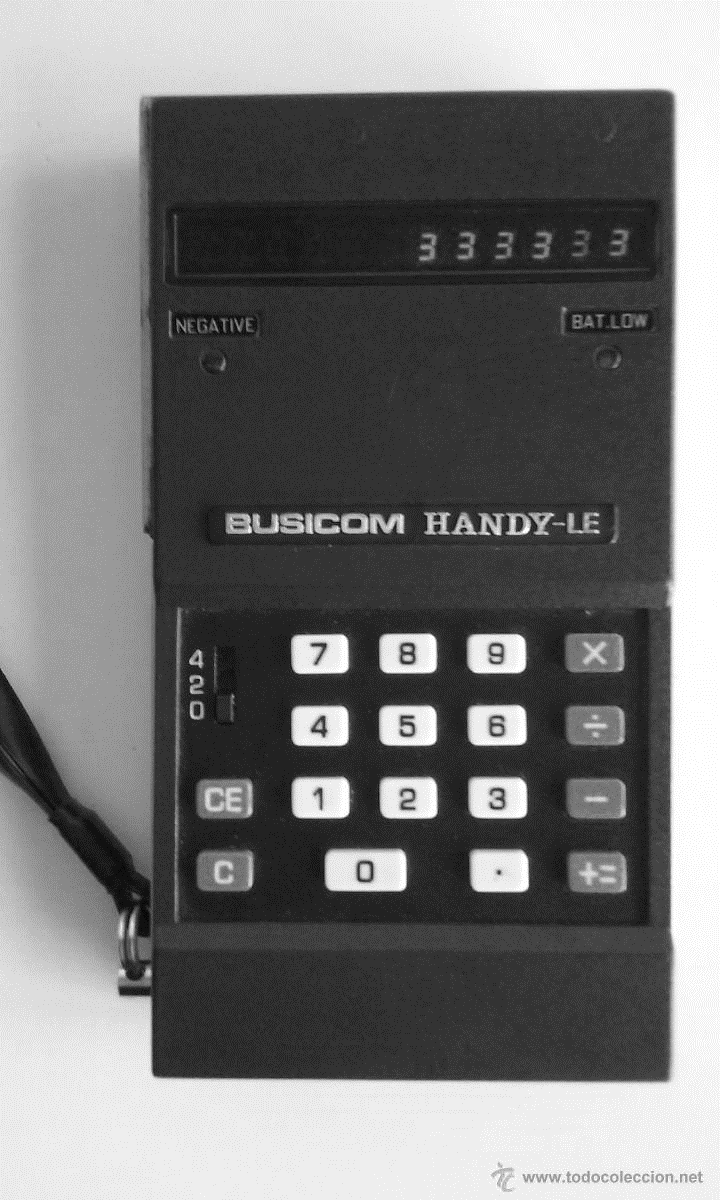 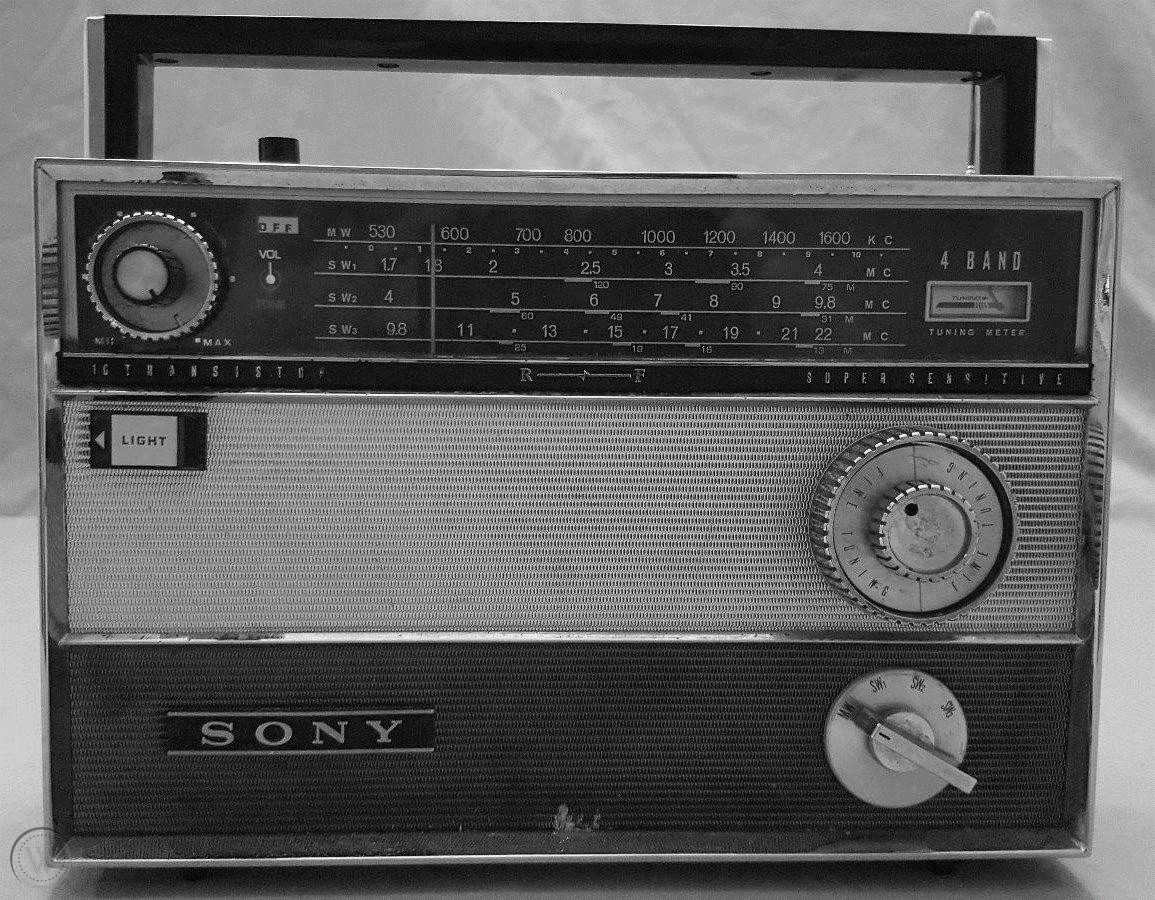 KE KYBERKULTUŘE
levné ICs a mikročip (projev Mooreova zákona) daly vzniknout počítačům pro nadšence; zvláště prominentní byl Altair 8800 

Altair (MITS, 1975) byl programovatelný pouze strojovým kódem, tento problém však vyřešili Bill Gates a Paul Allen a jejich Altair Basic interpreter (začátek Microsoftu)

kolem Altairu vznikl i Homebrew Computer Club, jehož výrazný člen Steve Wozniak se záhy rozhodl navrhovat vlastní počítače
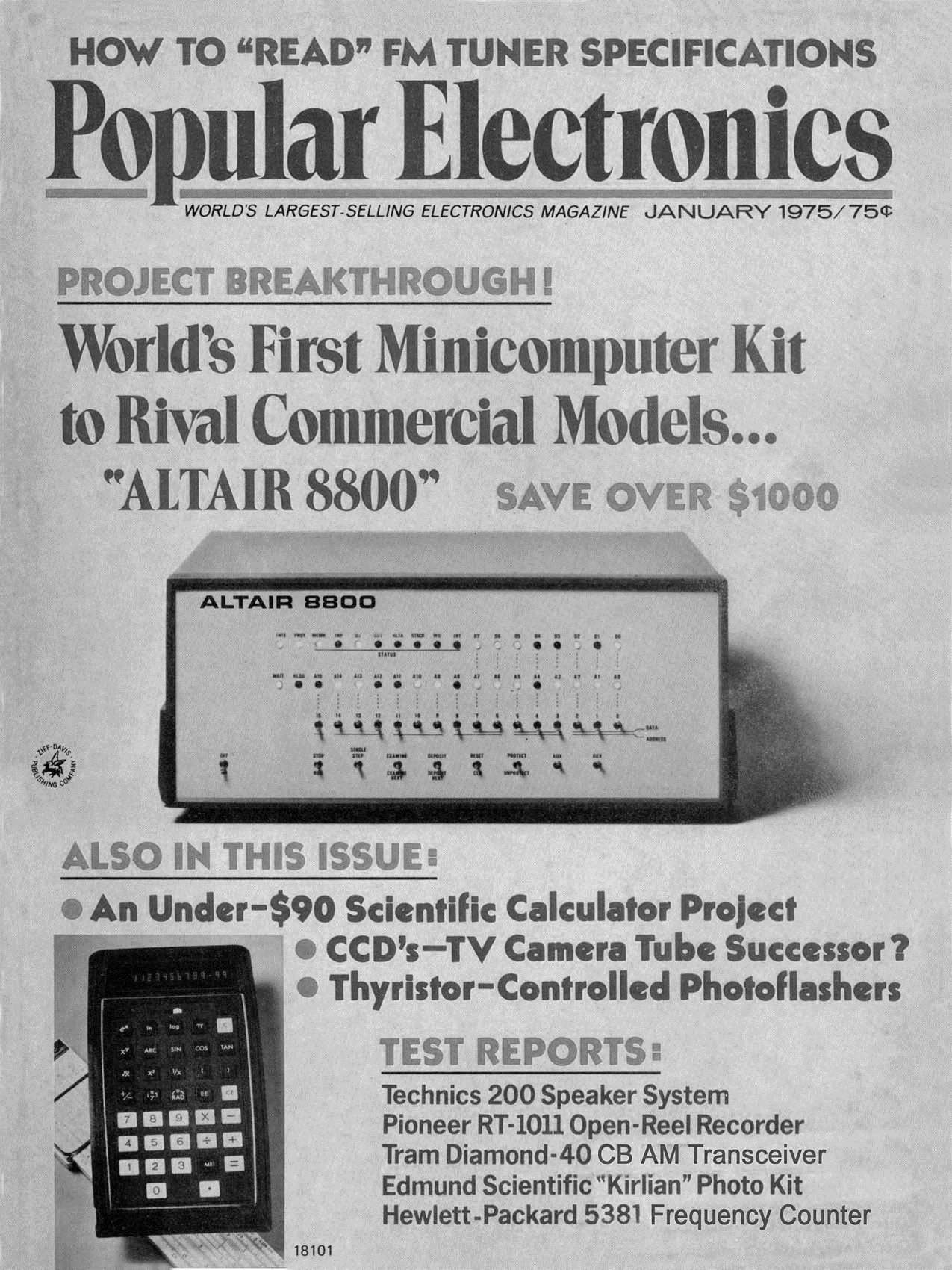 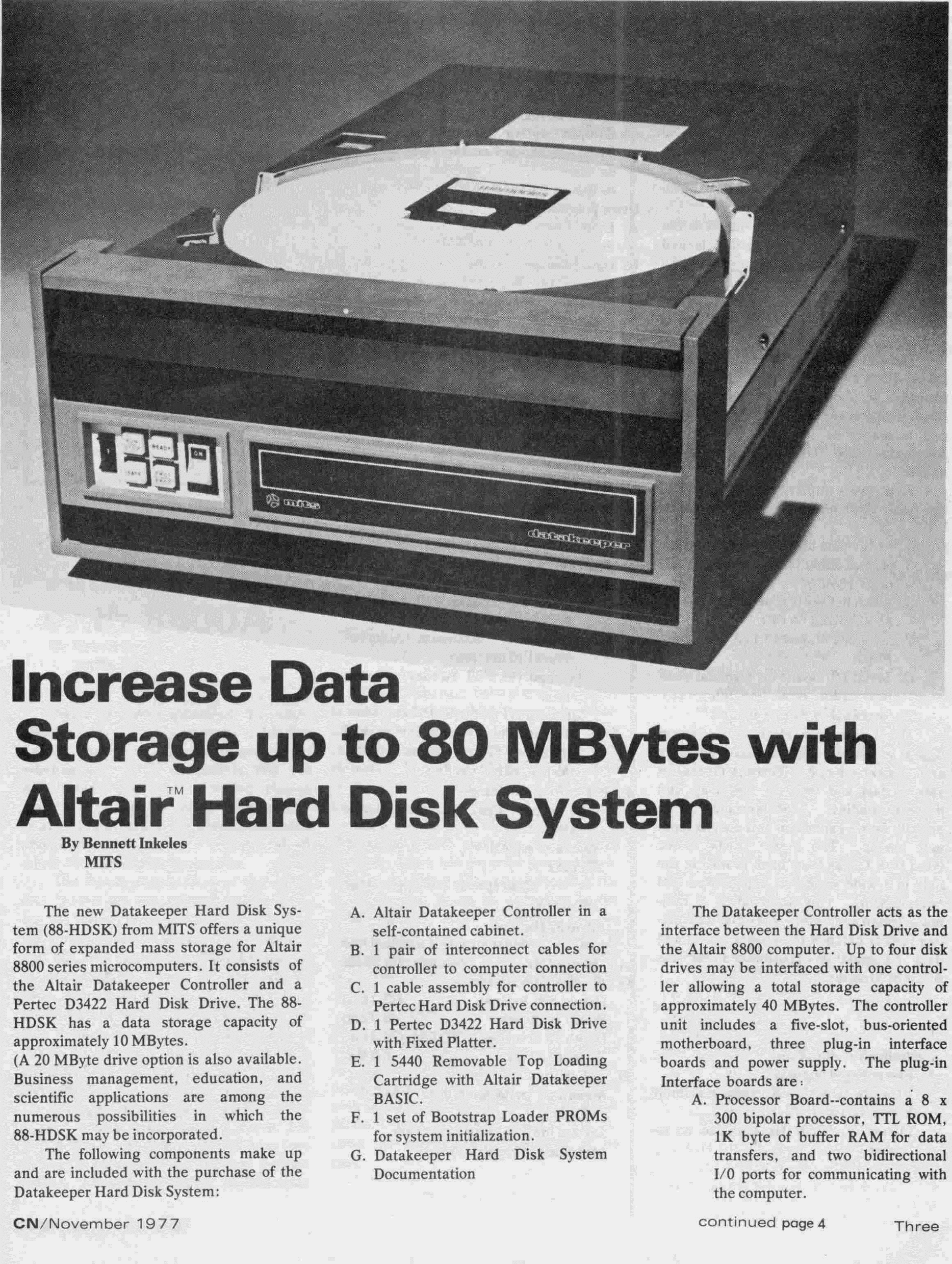 KE KYBERKULTUŘE
Wozniak Homebrew klubu v r. 1976 představil svůj prototyp a schéma nabídl zájemcům; jeho spolužák Steve Jobs ho však přesvědčil ke společné výrobě a prodeji hotové základové desky (Apple I)

1977 Wozniak a Jobs vydávají Apple II už jako kompletní počítač, vzápětí následují TRS-80 a Commodore Pet (tzv. „1977 trinity“) 

marketing těchto počítačů cílil na domácnosti; prodeje této třídy strojů na přelomu 70‘s a 80‘s rostou i o desítky procent měsíčně
KE KYBERKULTUŘE
v r. 1981 se do výroby mikropočítačů zapojuje IBM se svým PC; ten byl výjimečný především detailní otevřenou dokumentací, z níž mohli vycházet i jiní výrobci HW a SW – tzv. „IBM kompatibilita“

na tomto základě vznikala i řada „klonů“ (Dell, Compaq), z nichž všechny využívaly MS-DOS; jediný úspěšný výrobce který razí opak je Apple

zde se vytváří dualita Apple vs. PC, uzavřený vs. otevřený systém
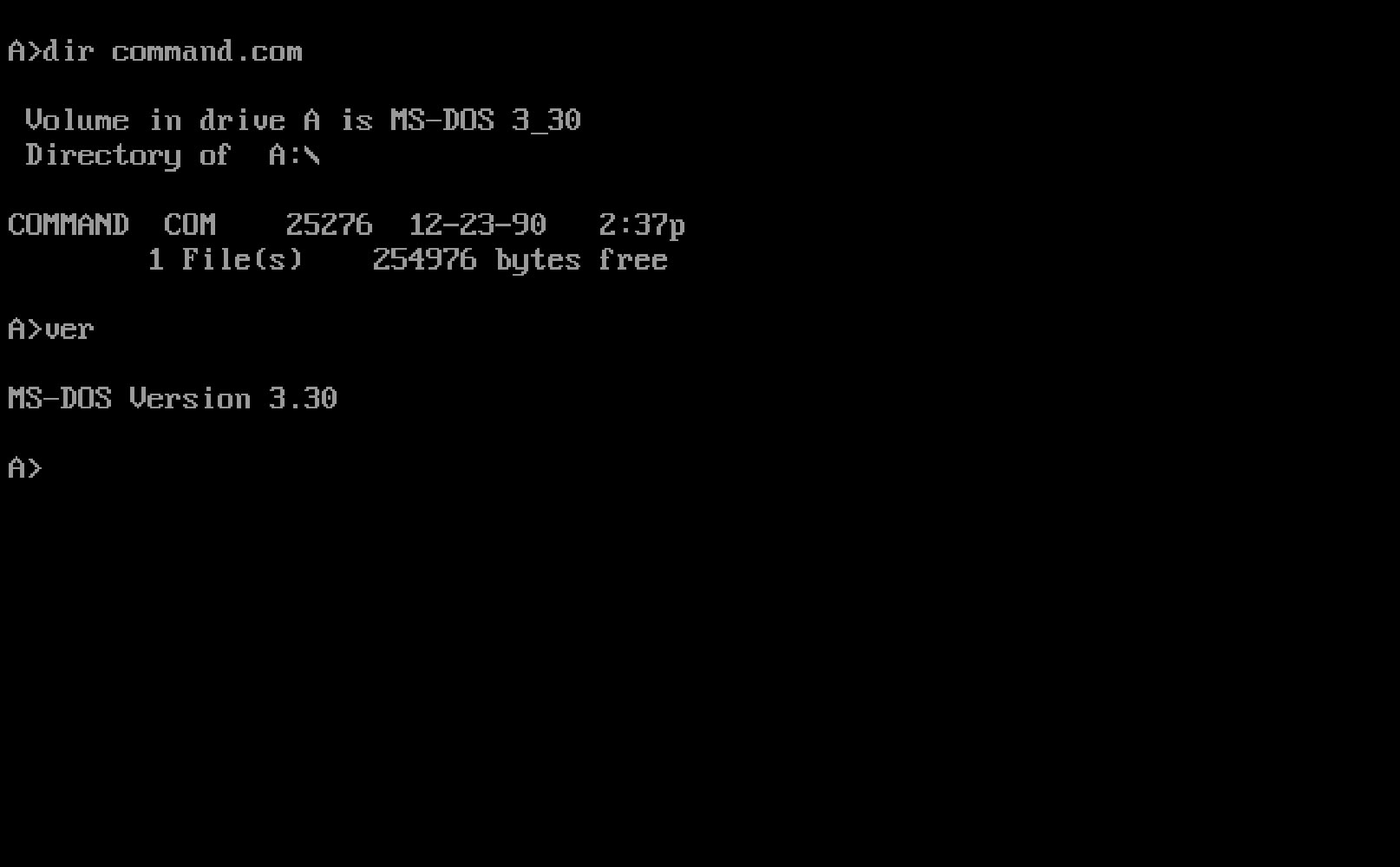 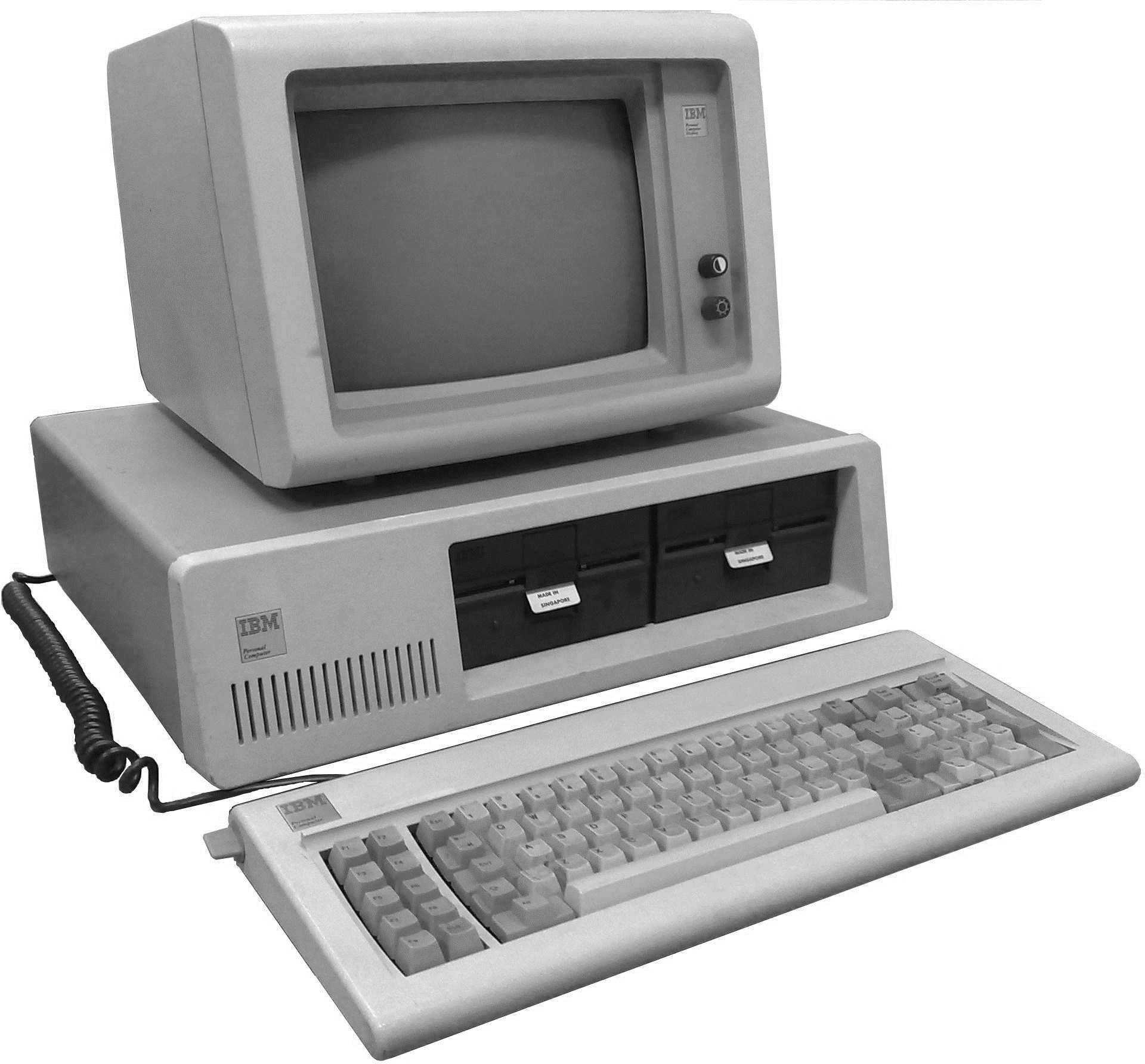 GUI & HCI
Vědecký vývoj GUIs a HCI kulminuje na přelomu 60‘s a 70‘s; stěžejní osobností je Douglas Engelbart (Fall Joint Computer Concerence)

rozpočtové škrty ve výzkumu v 70‘s vedou část engelbartova týmu do výzkumu firmy Xerox, kde vznikají počítače Xerox Alto (1973) a Xerox Star (1981) s WIMP či koncept tabletu

počítače Xeroxu se i přes svou technologickou vyspělost na trhu neprosazují
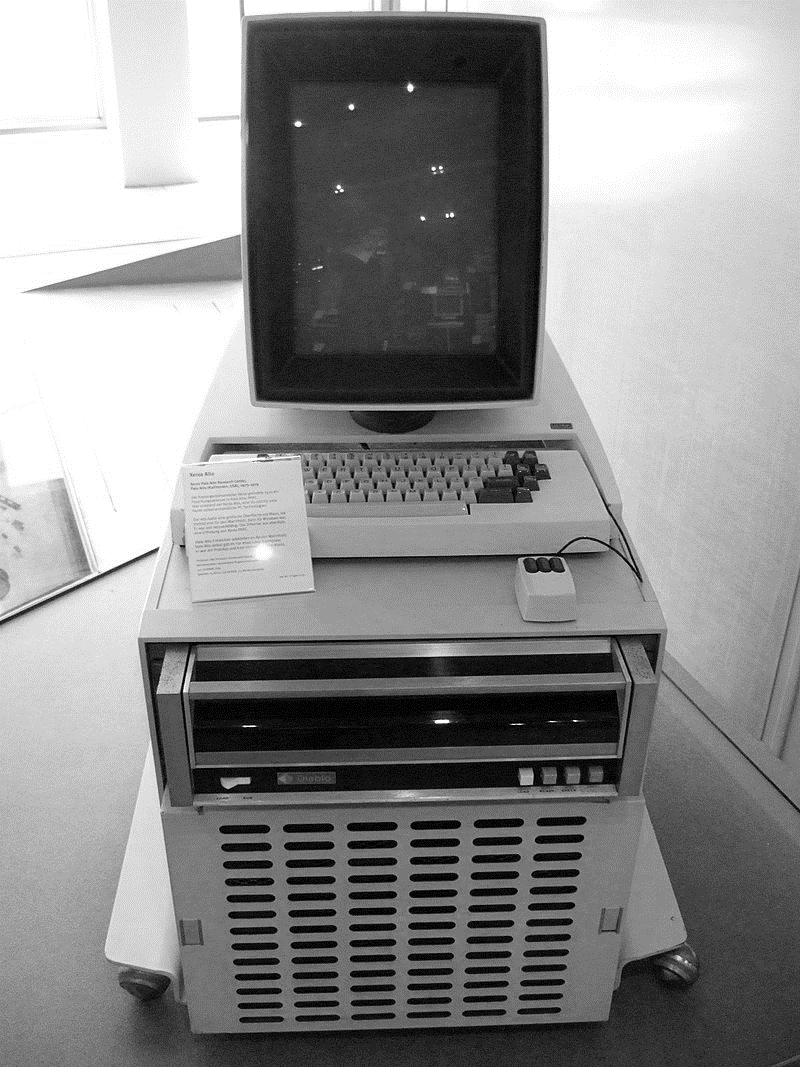 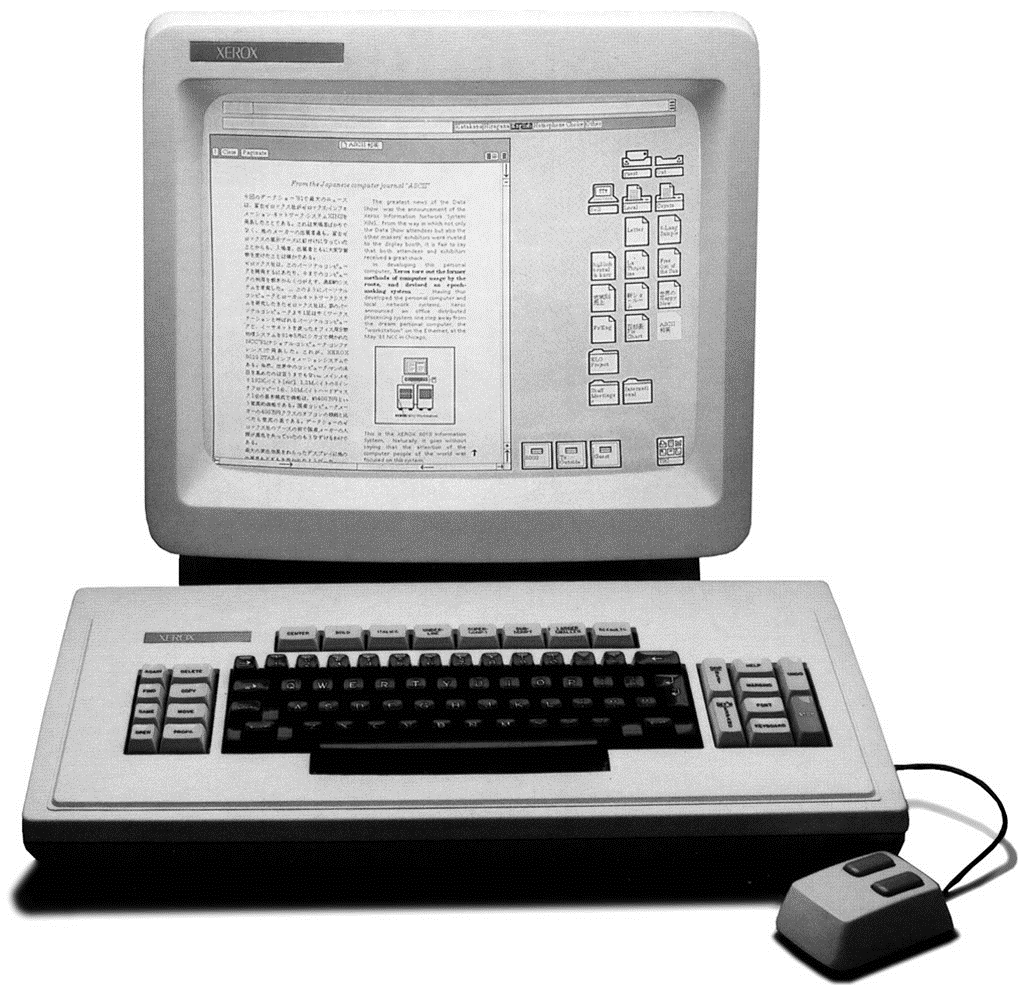 GUI & HCI
v závěru 70‘s se Xerox začíná sbližovat s Applem v rámci čehož Steve Jobs navštěvuje jeho výzkumnou laboratoř

výsledkem tohoto jsou počítače Lisa (1983) a Macintosh (1984); oba mají GUI a myš; Macintosh má  OS System 1, první z řady Mac OS

v r. 1985 vychází Windows 1, který je však pouze nadstavbou MS-DOS

mac oproti PC trpí malou škálou softwaru
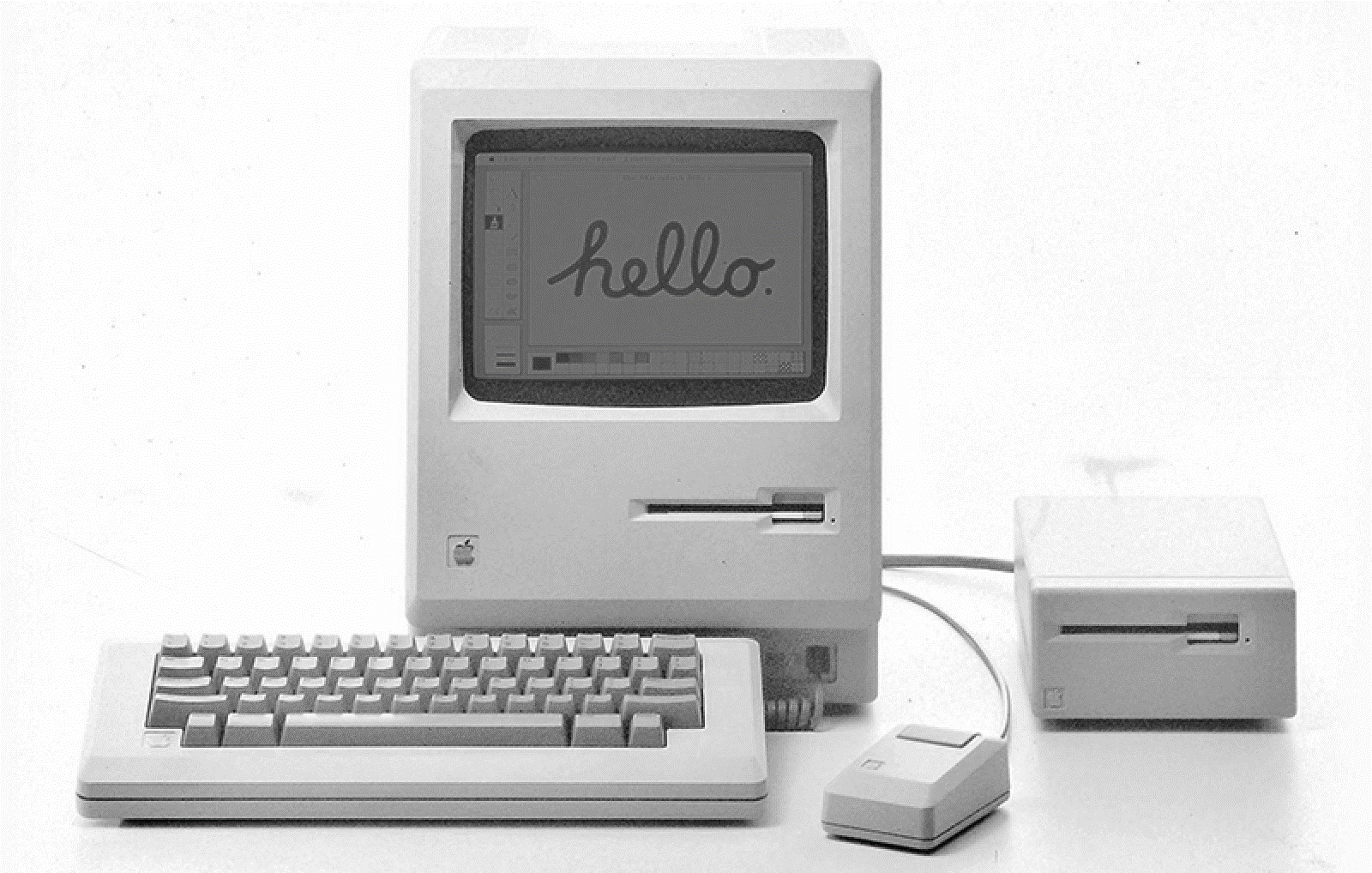 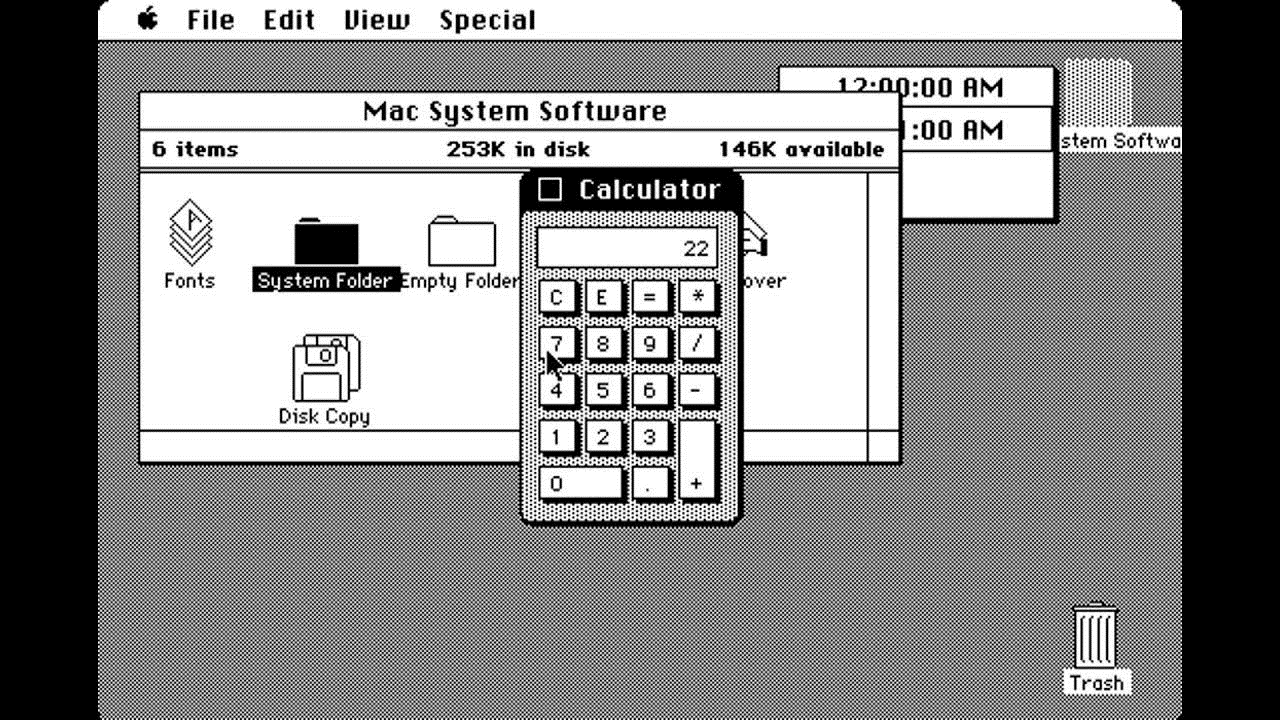 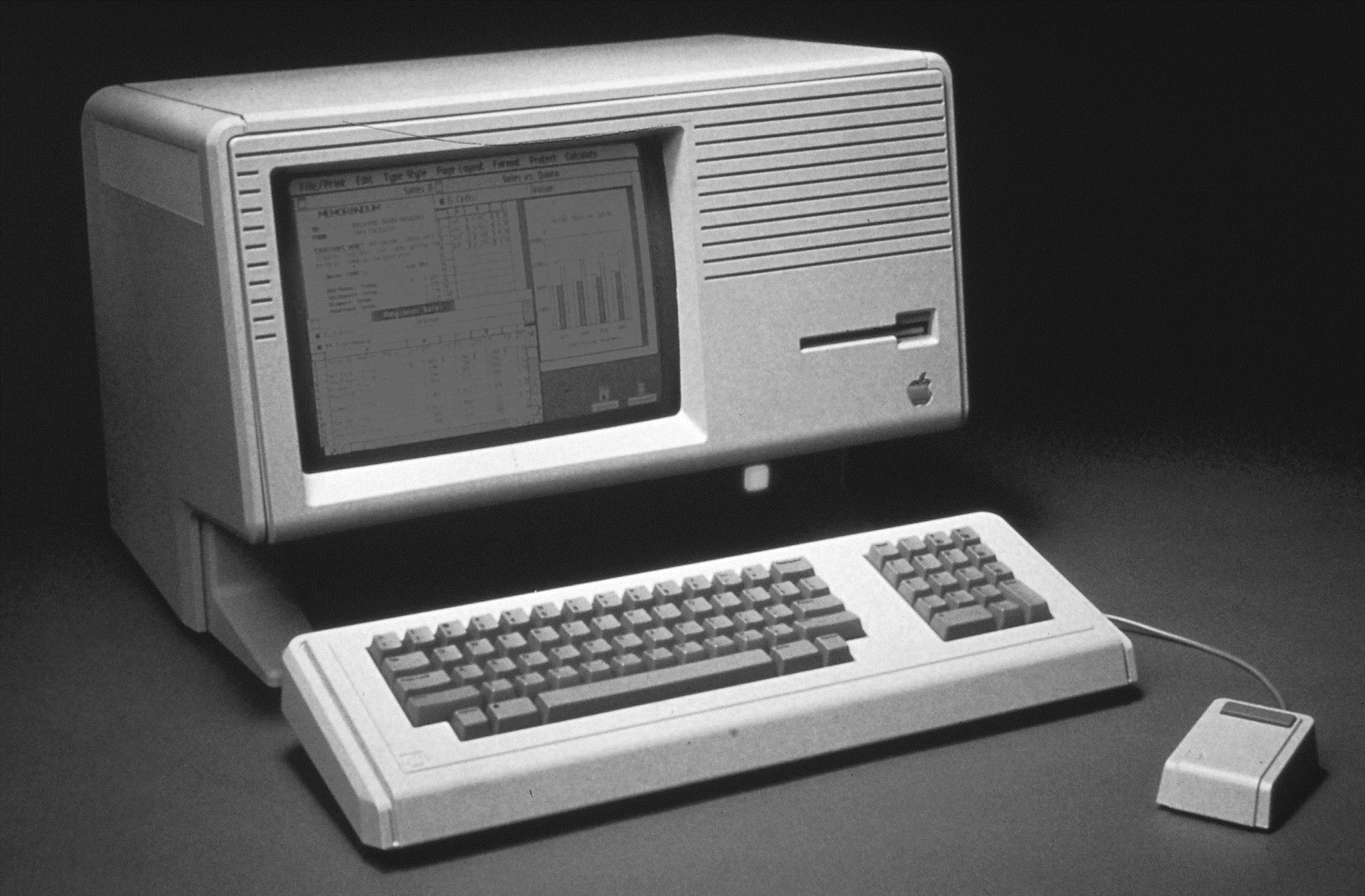 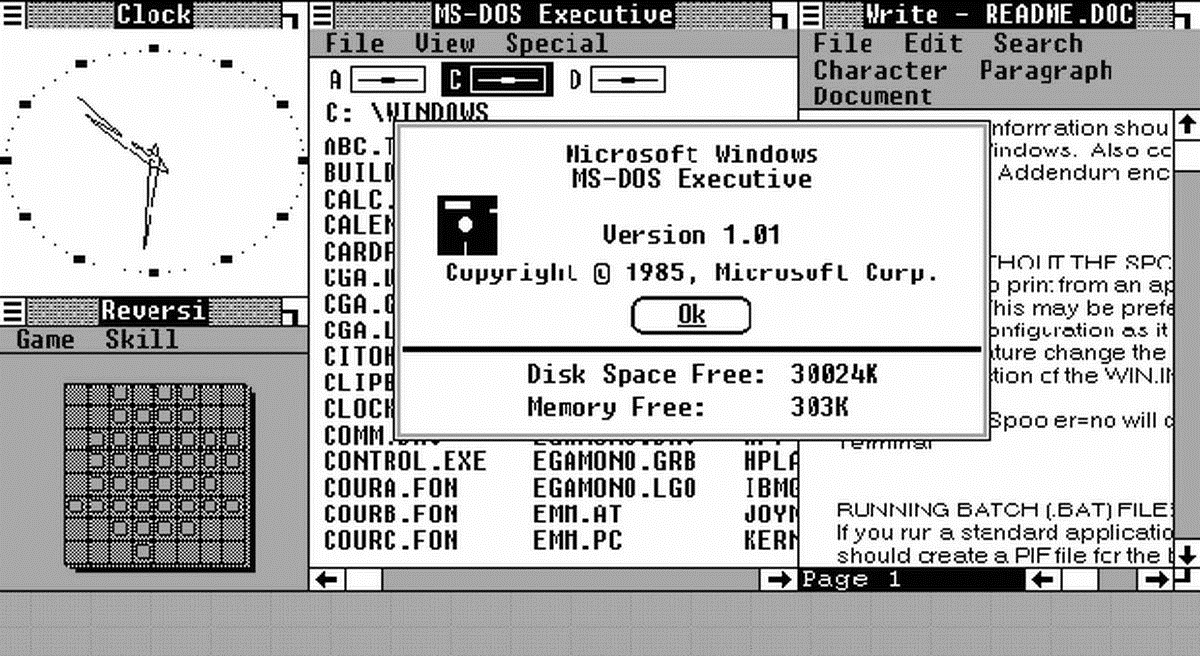 NA ZÁVĚR
státní financování umožnilo vznik výpočetních technologií, trh pak akceleroval jejich vývoj a zajistil dosažení nynějšího stavu. 

leitmotivem  ve vývoji výpočetních technologií je do značné míry abstrakce 

ta skrze vrstvení konceptů umožňuje nový způsob uchopení objektu, a to s důrazem na ty jeho části, které se jeví jako důležitější